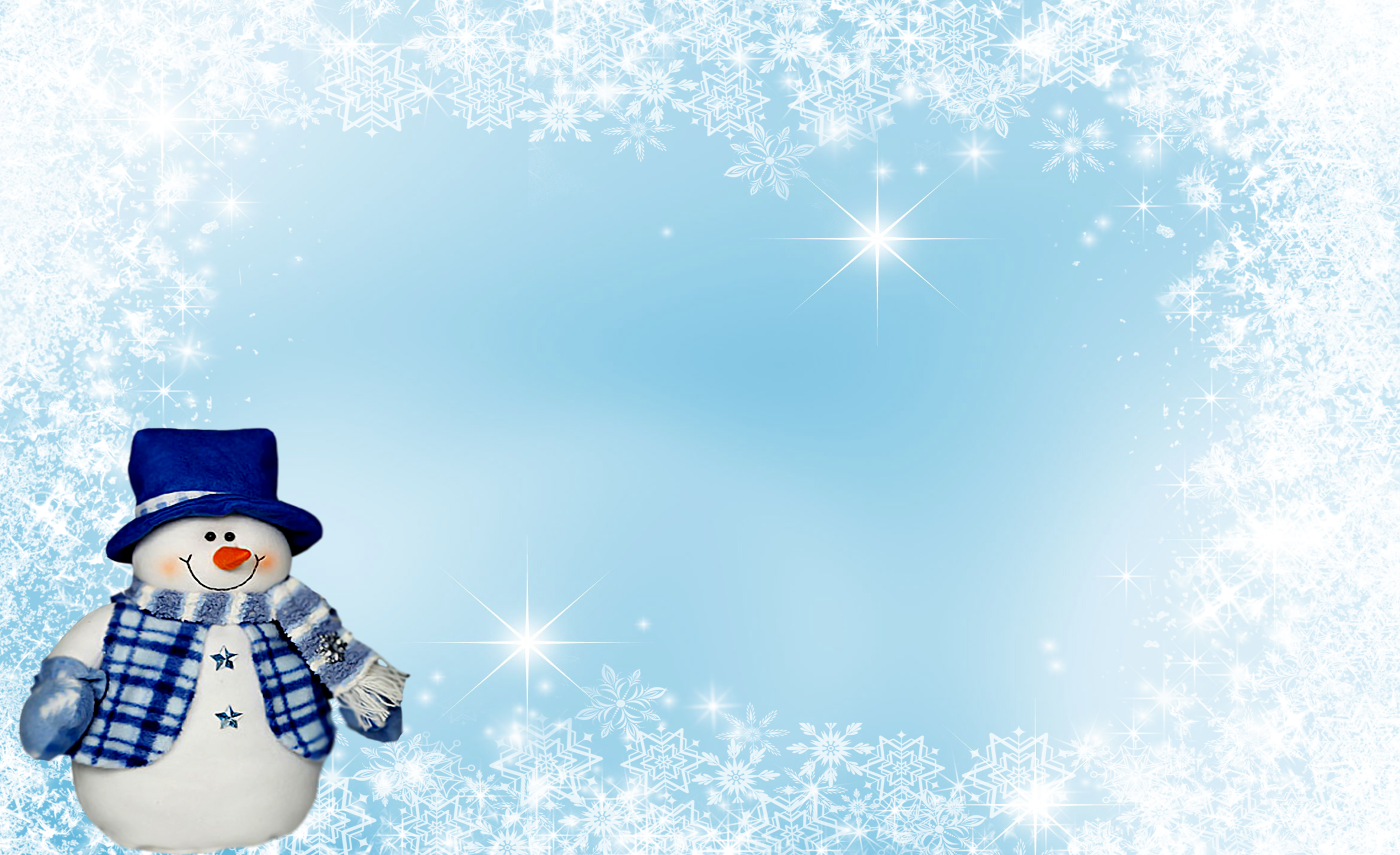 Муниципальное дошкольное образовательное учреждение «Детский сад № 139»
Краткосрочная образовательная практика Изготовление новогодней поделки в технике «Айрис фолдинг»






Подготовила воспитатель: 
Бурдакова Ольга Анатольевна
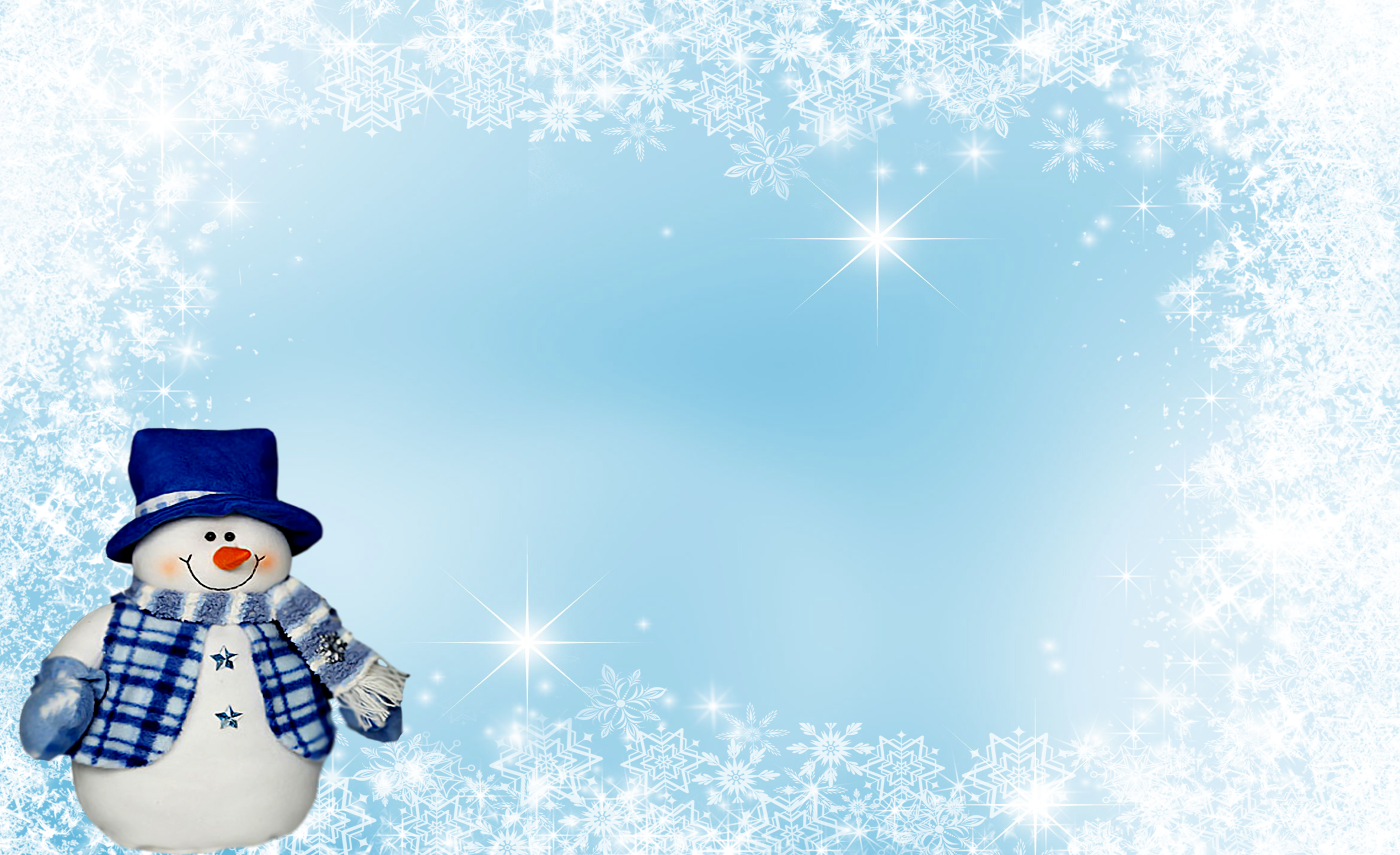 Технологическая карта КОП
Возрастная группа: родители обучающихся
 МДОУ  «Детский сад № 139»
Направление практики: декоративно-прикладное
Количество участников:  5-10 человек
Дата: с 01.12.2021 - 10.12.2021 г.
Название практики: Изготовление новогодней поделки
Цель: Познакомить родителей с видом декоративно-прикладного искусства «Айрис фолдинг»
Количество занятий:  2-3
Материал: цв. картон, обертки от конфет, упаковочная бумага, ножницы, скотч, клей.
Продукт: новогодняя поделка.
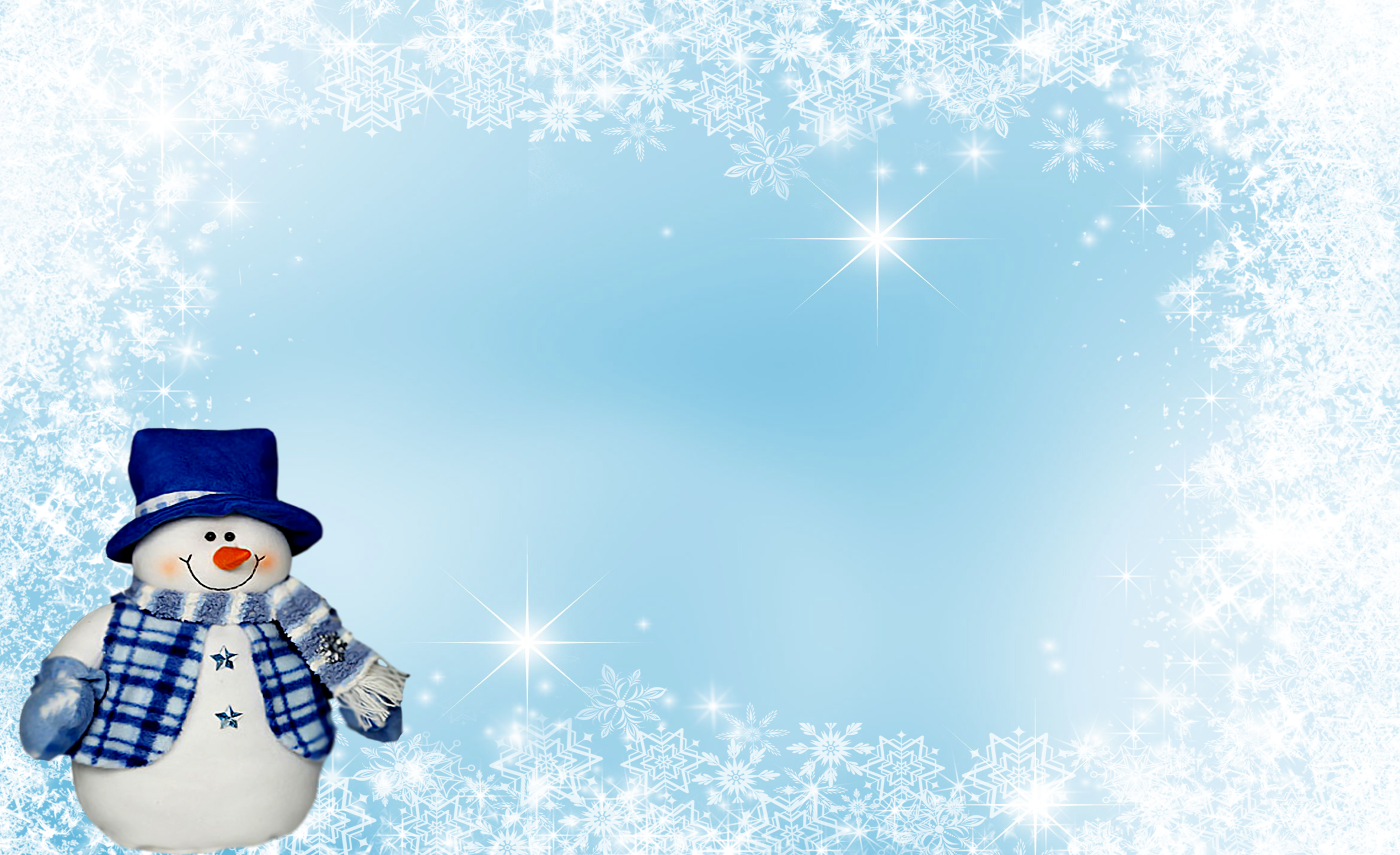 Техника айрис-фолдинг появилась в Голландии (Iris Folding - в переводе с английского означает - сворачивание радужной оболочки, радужное складывание) . 

Техника айрис-фолдинг не требует специальных инструментов, что позволяет сделать её доступной для всех и каждого.

При выполнении данной техники требуются: внимание, аккуратность и терпение. 

     Занятия айрис-фолдингом помогают развивать внимание, 
                   наблюдательность,   творческое  воображение и 
пространственное мышление. 
                         Параллельно с этим происходит сенсорное развитие
                       детей в процессе знакомства с цветом, формой и величиной предмета. 
                             
                              Одним из достоинств айрис-фолдинга является то,
                              что у детей совершенствуется мелкая моторика рук,
                     происходит тренировка глазомера.
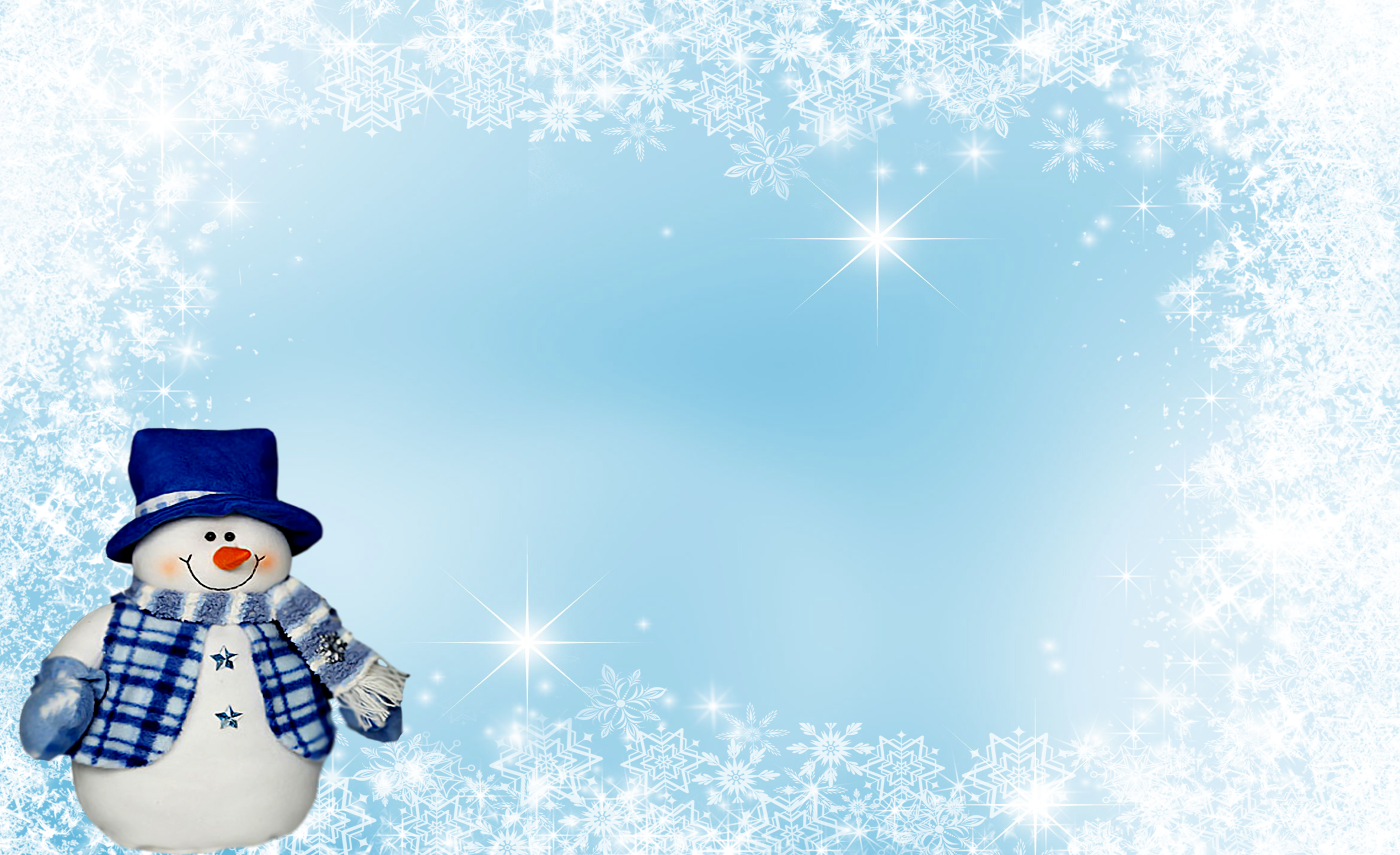 Материалы: цветной картон, обертки («фантики») от конфет,  упаковочная бумага
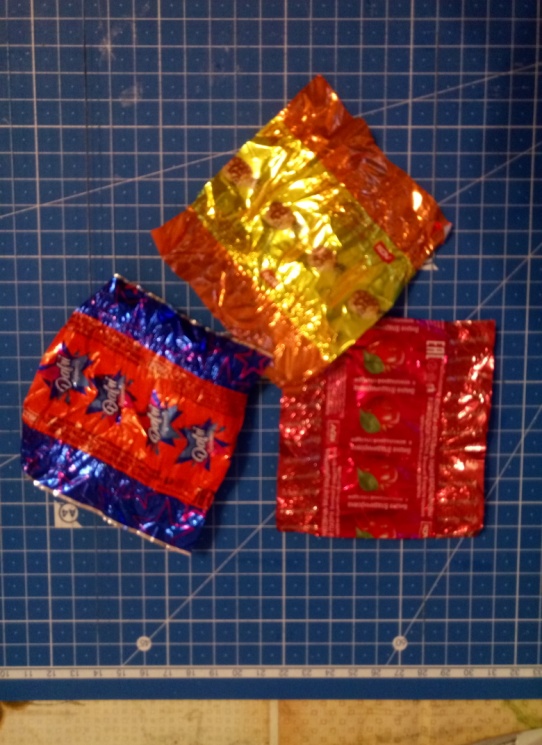 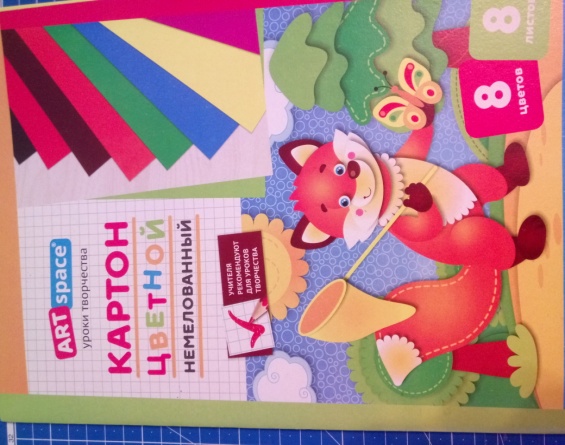 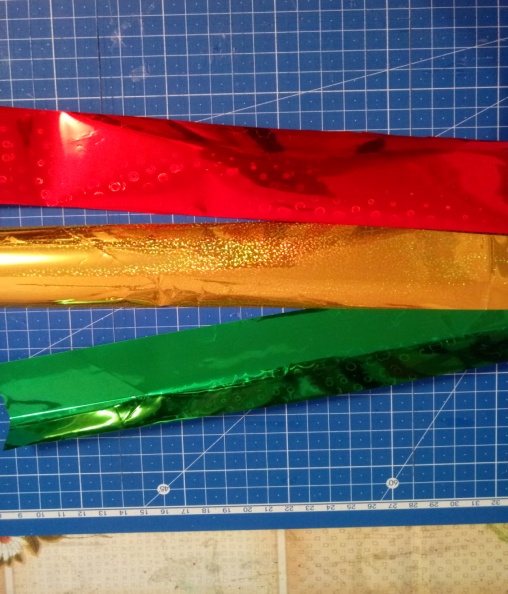 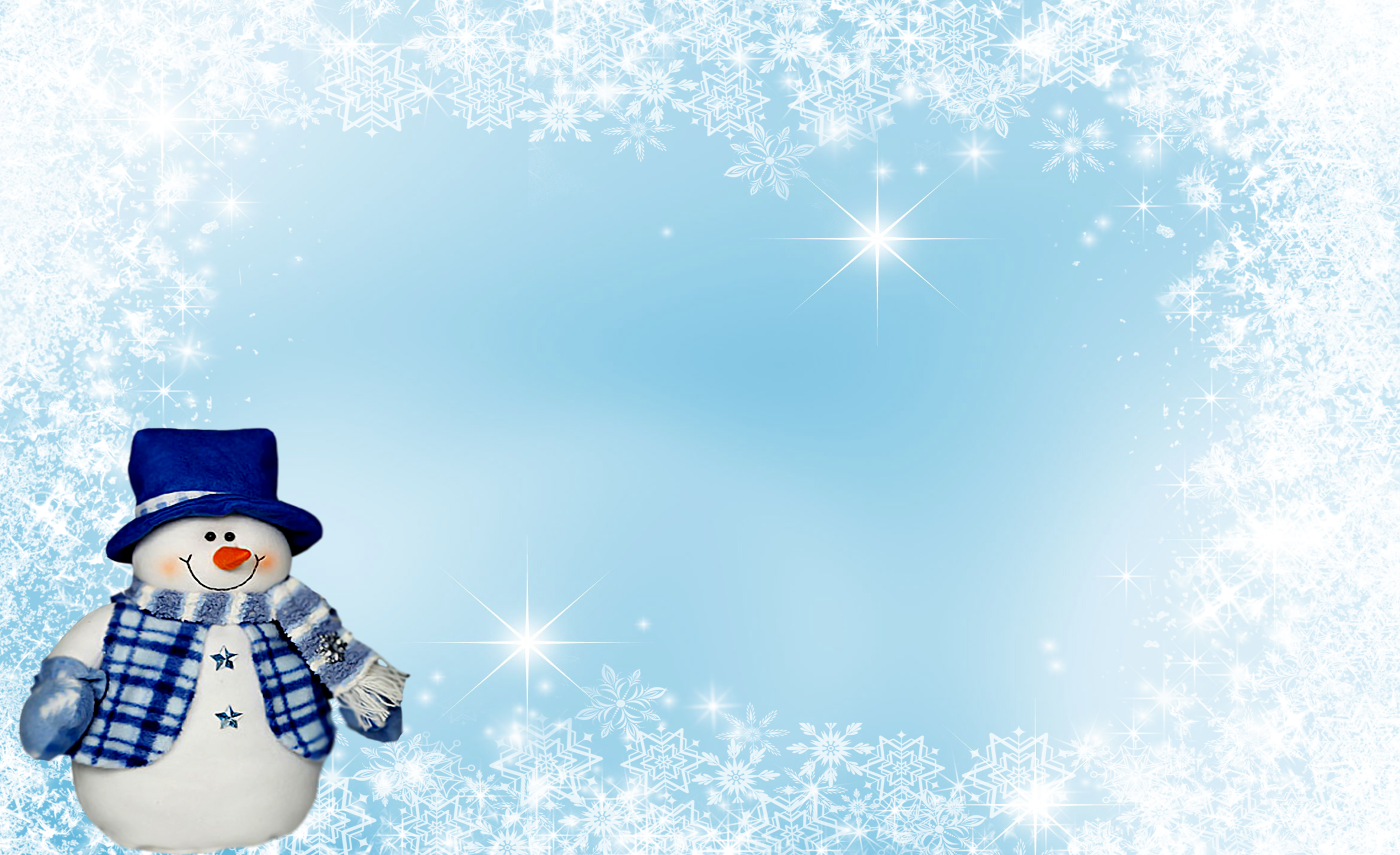 Отделочные материалы: ленты, тесьма,  пайетки, бусины, декоративные элементы
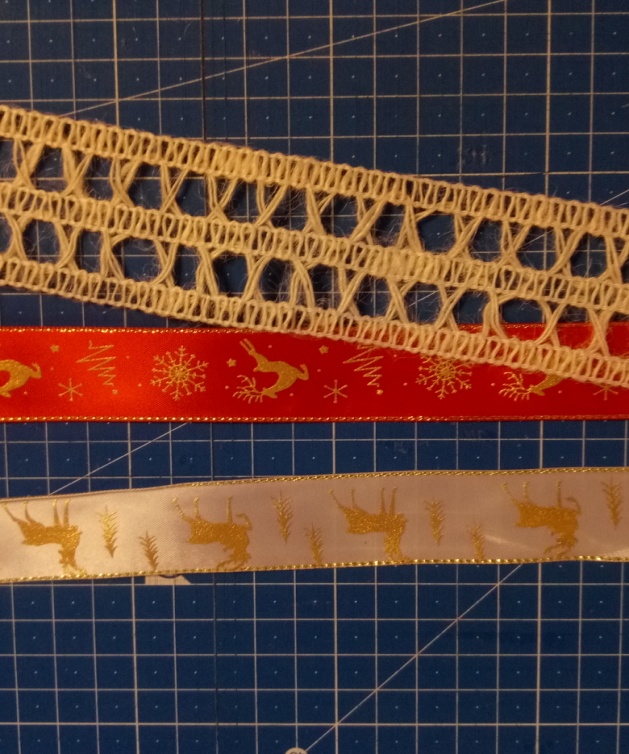 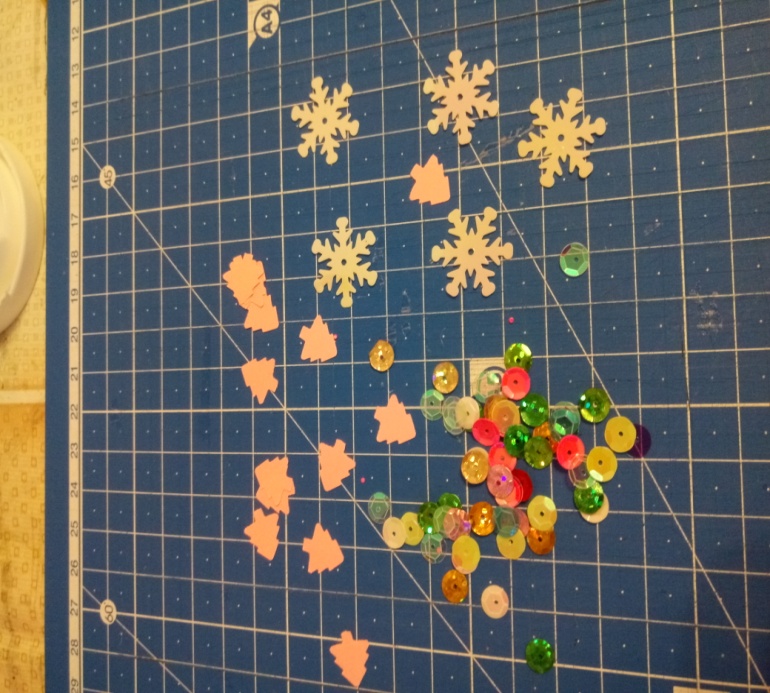 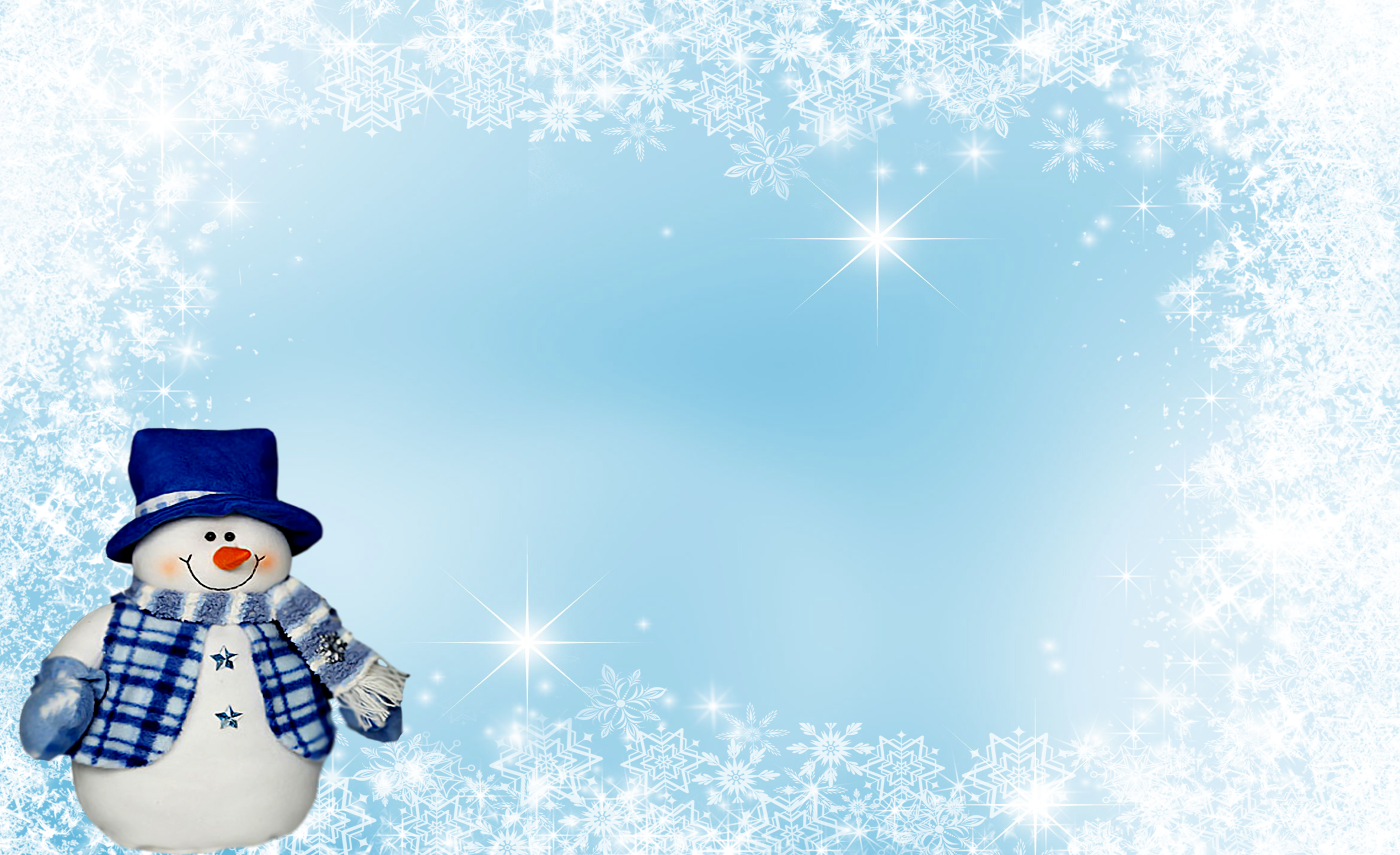 Инструменты: трафарет – 2 шт., линейка, ножницы, канцелярский нож, пинцет, клей, малярный скотч
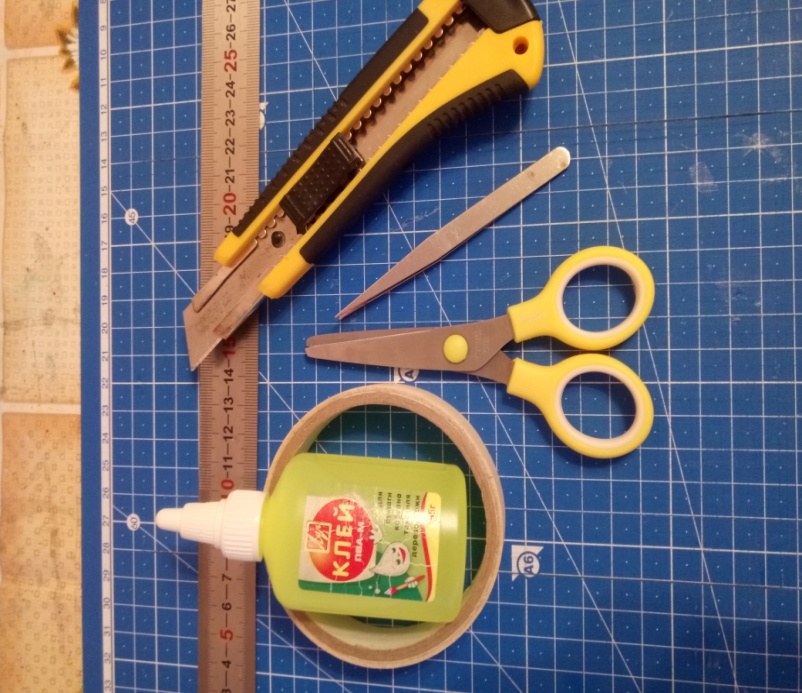 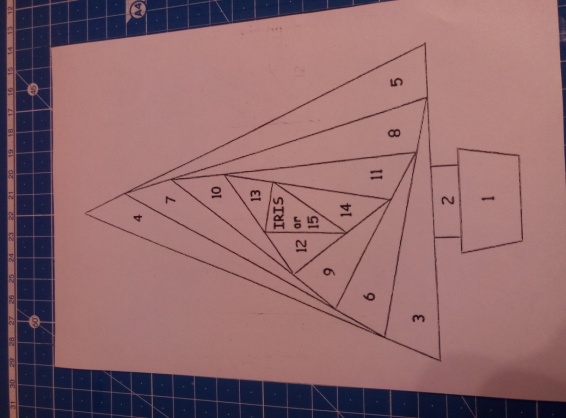 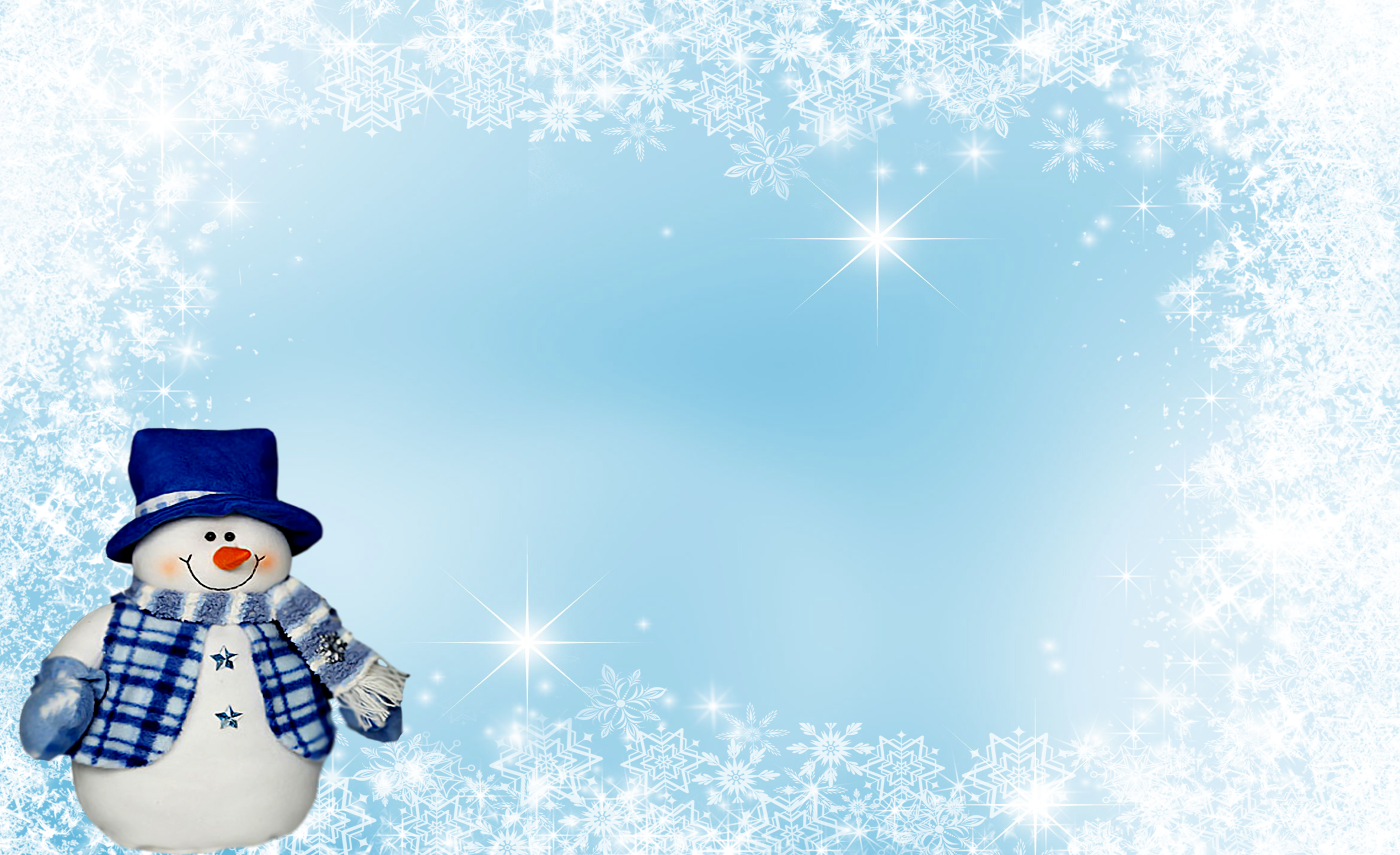 Изготовление:1). Изображение трафарета перенести на изнаночную сторону
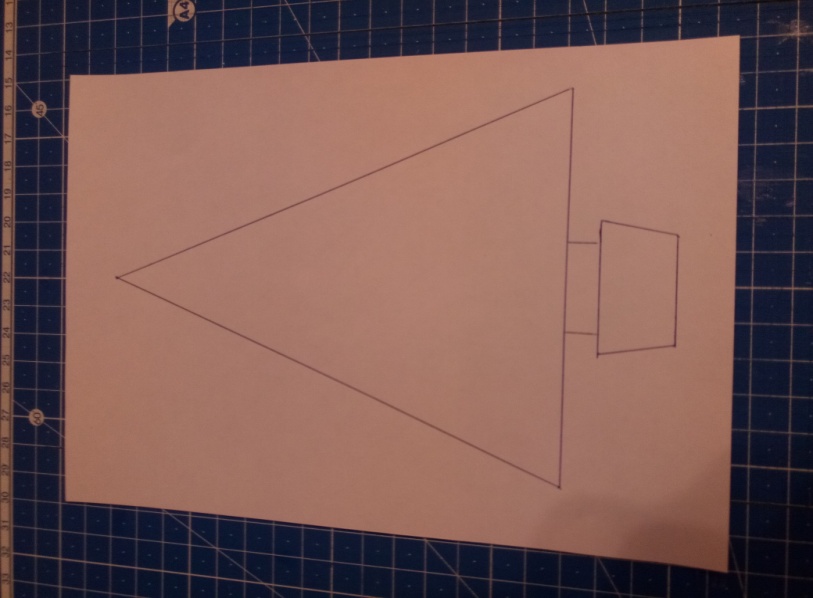 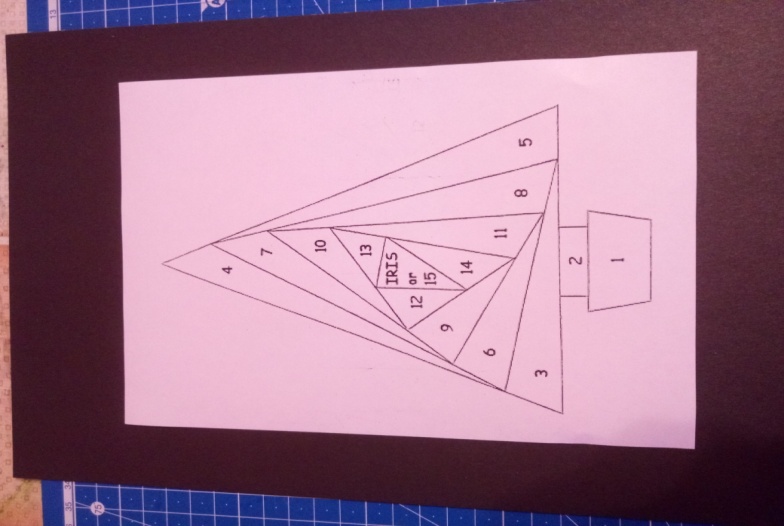 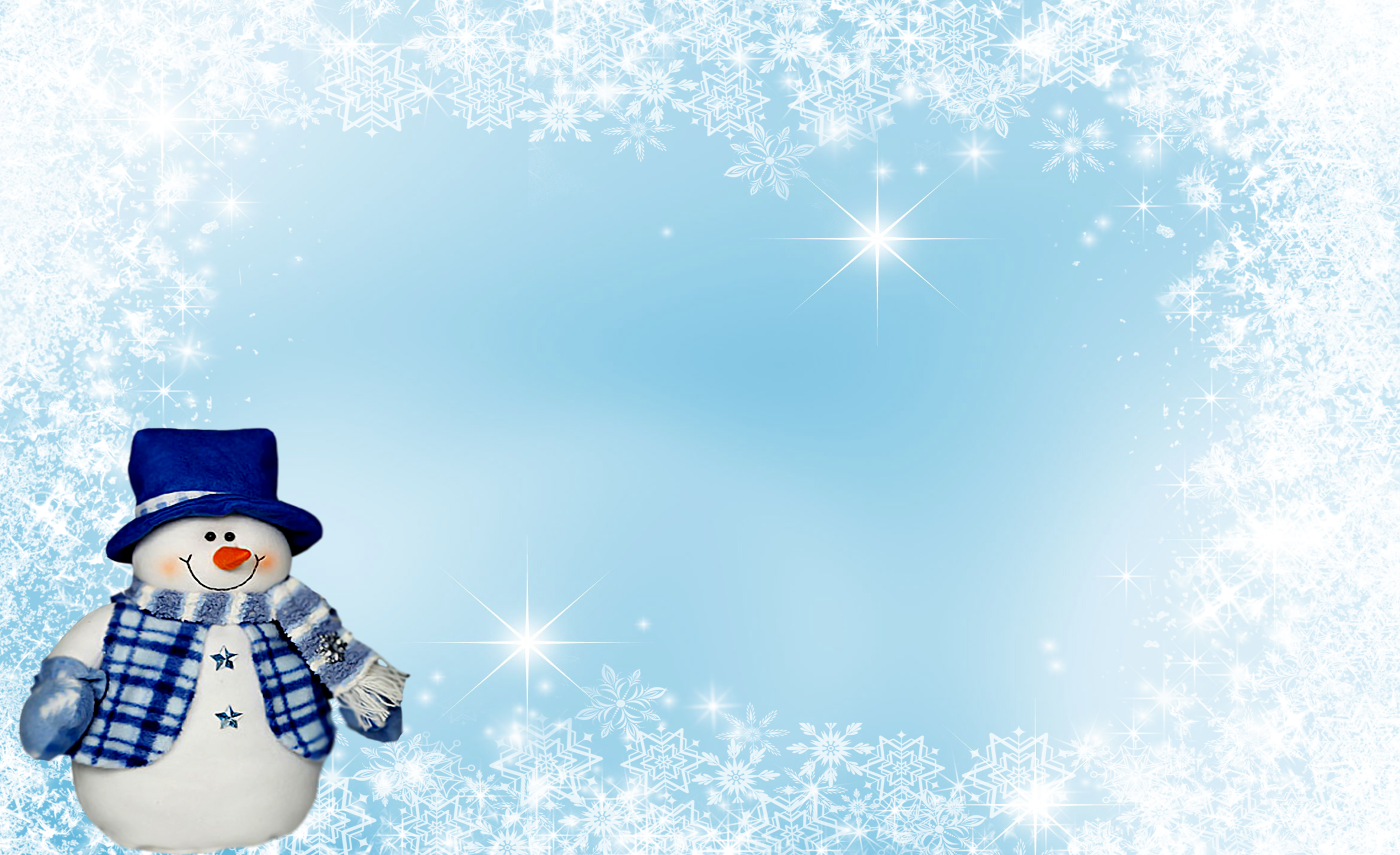 Изготовление:2). Трафарет прикрепить к основе (картону) и канцелярским ножом вырезать по контуру
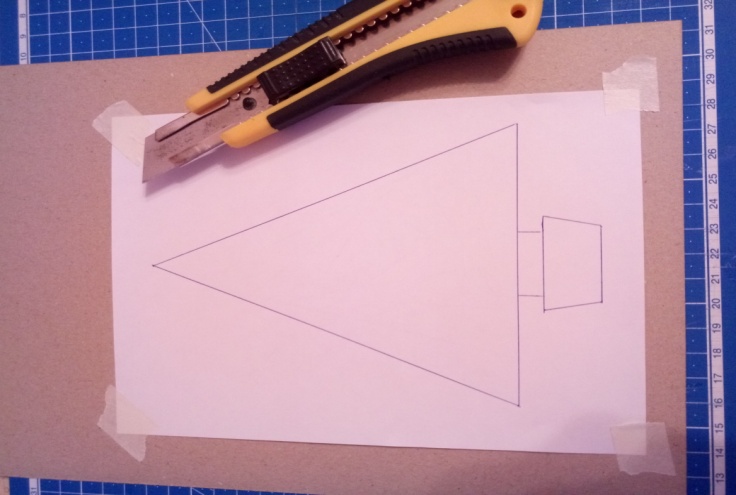 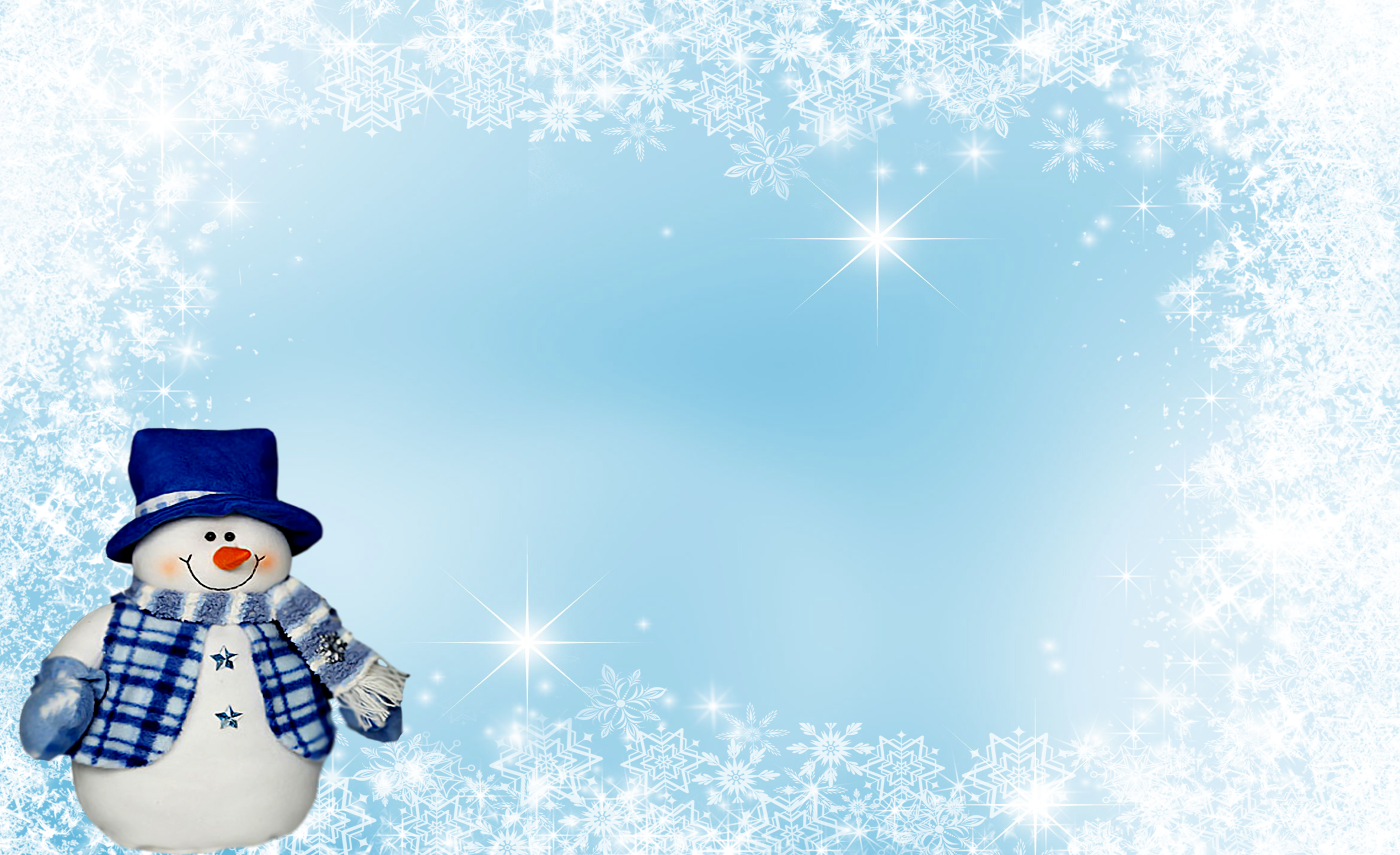 Изготовление:3). После того как вырезали, трафарет снять.
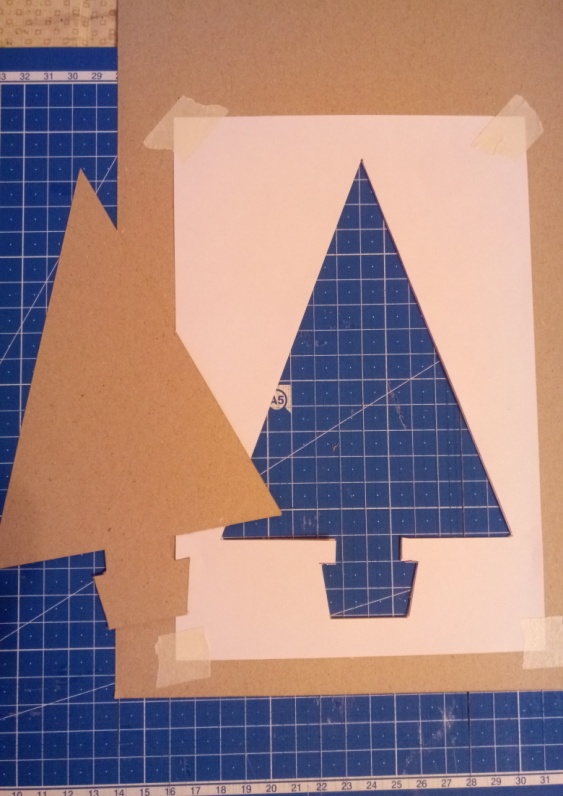 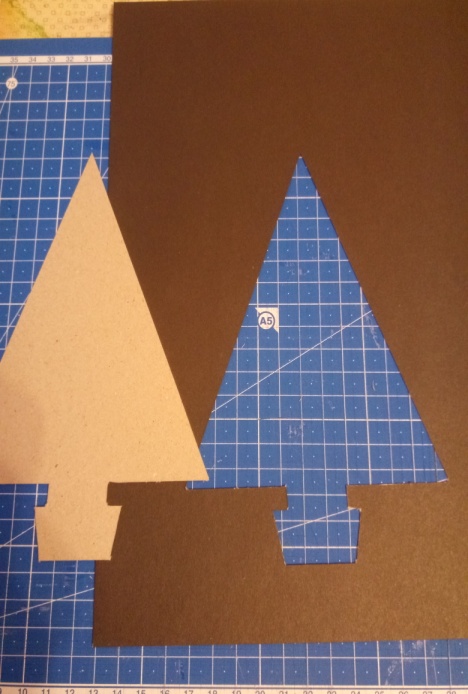 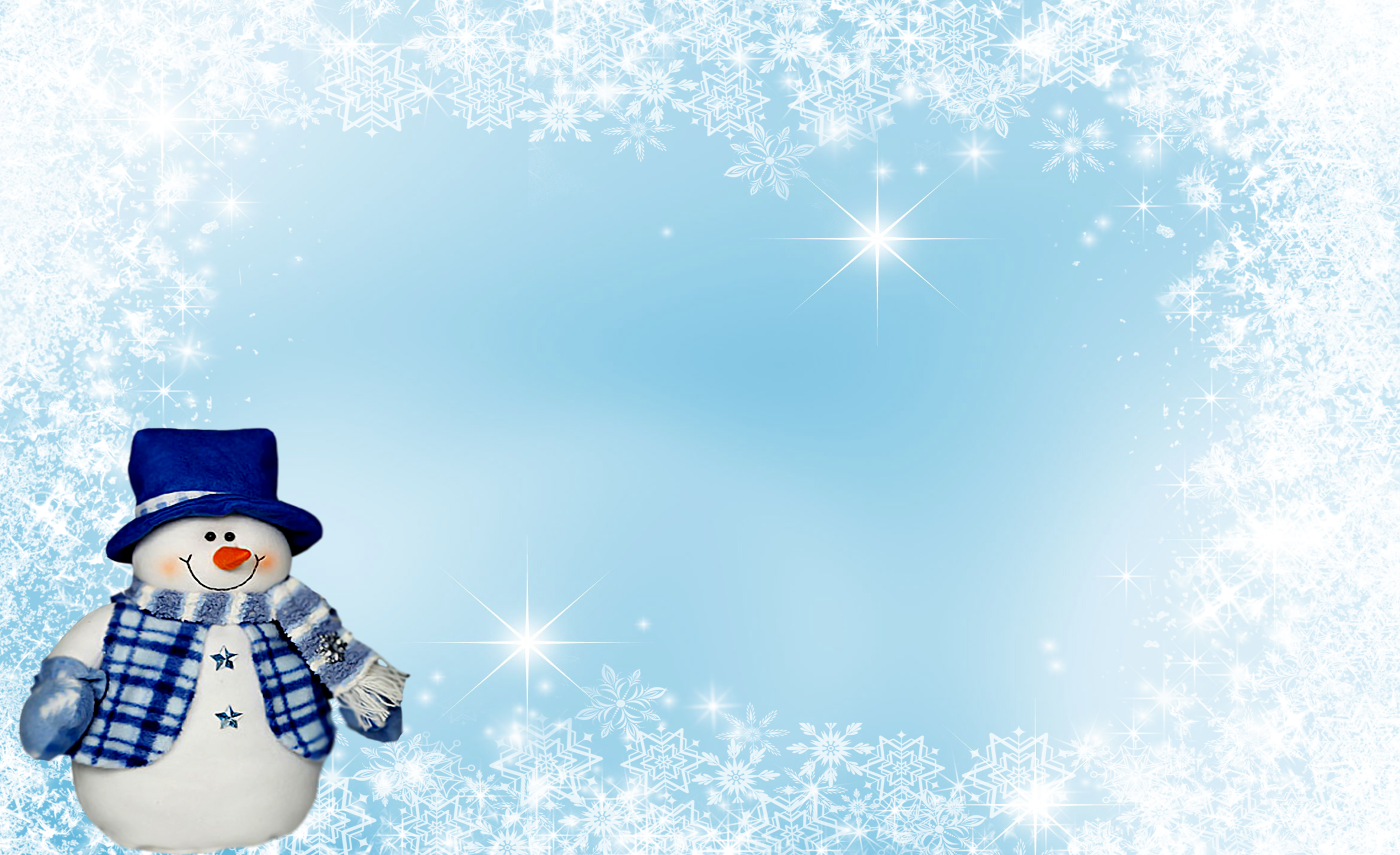 Изготовление:4). Новый трафарет прикрепить к основе (картону) к лицевой стороне  рис.1, рис. 2 вид с изнаночной стороны
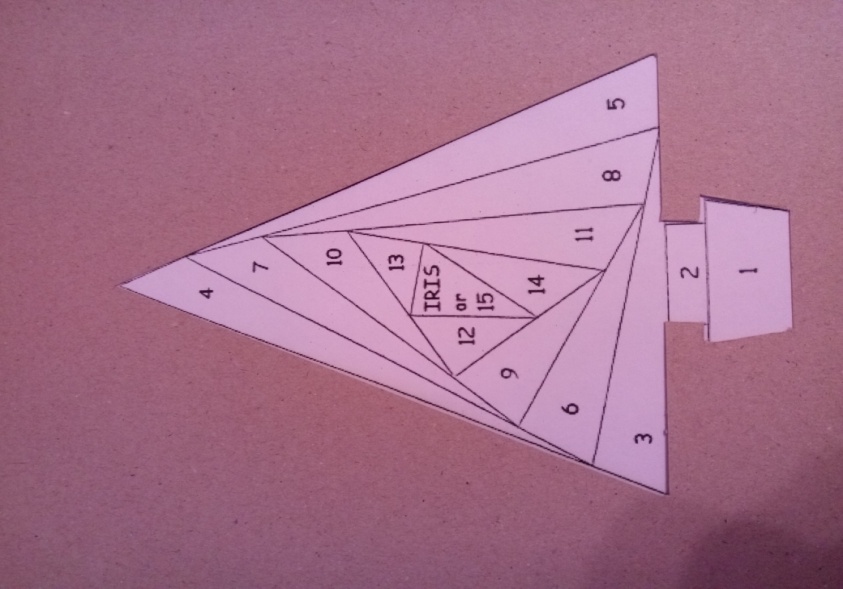 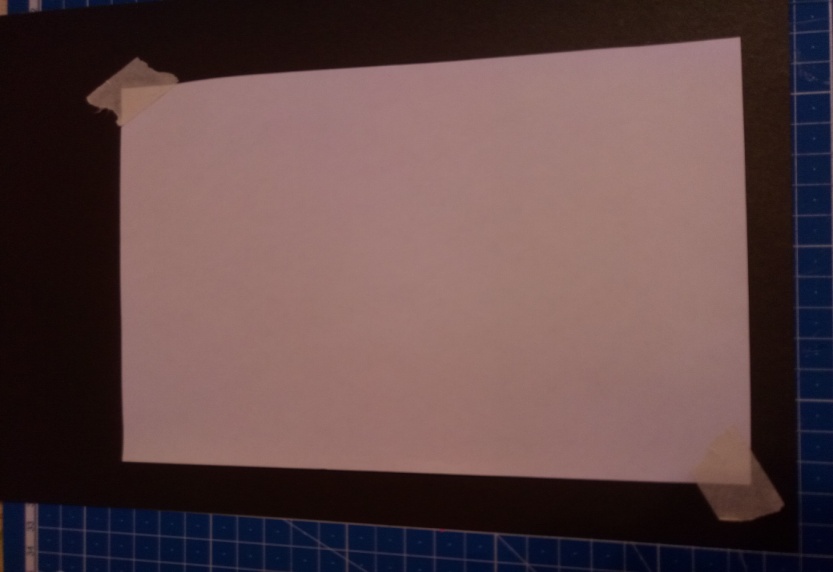 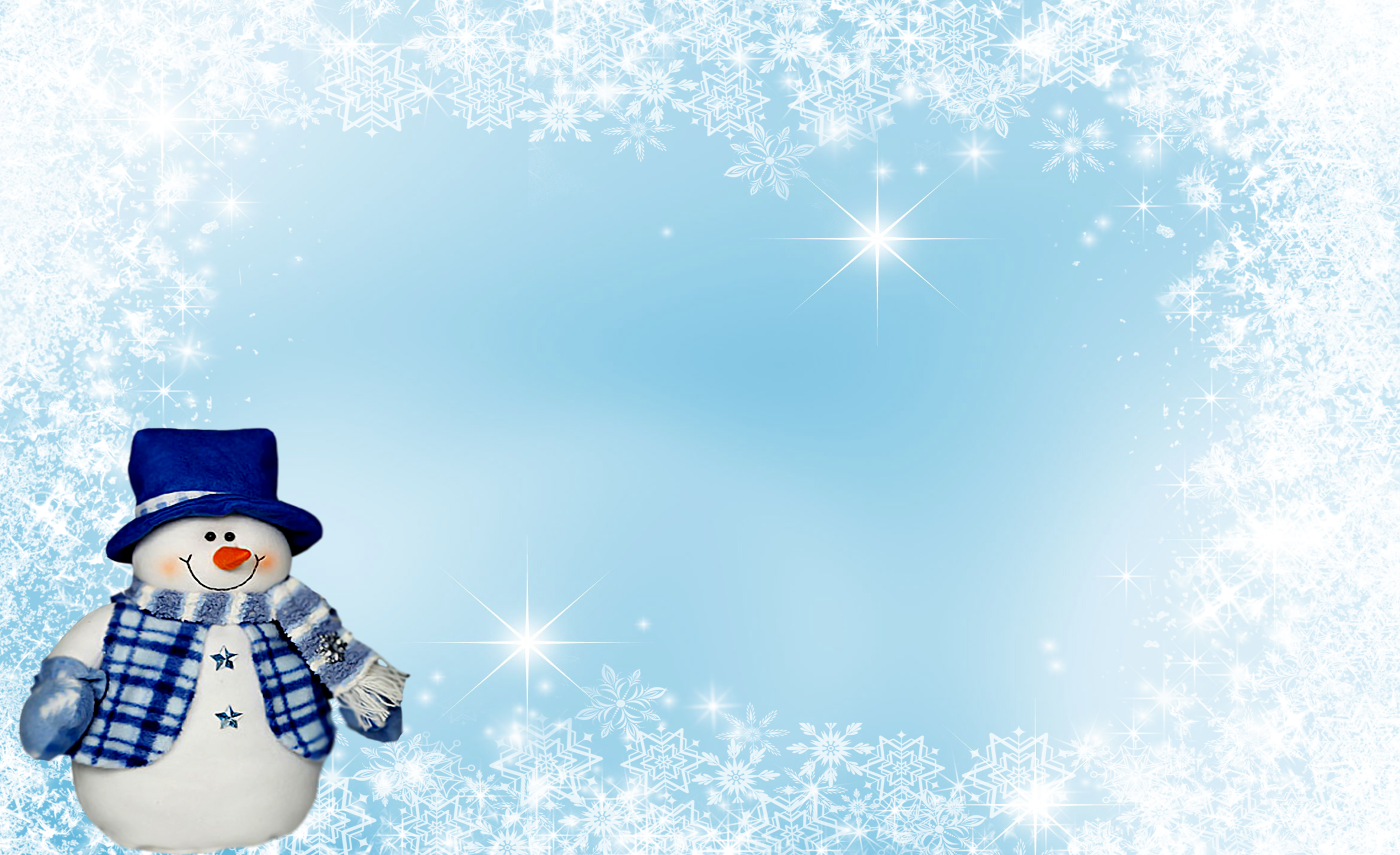 Изготовление:5). Подготовить фантики, полоски. Фантики разрезать пополам, полоски упаковочной бумаги нарезать шириной не менее 4 см. Заготовки сложить вдоль пополам.
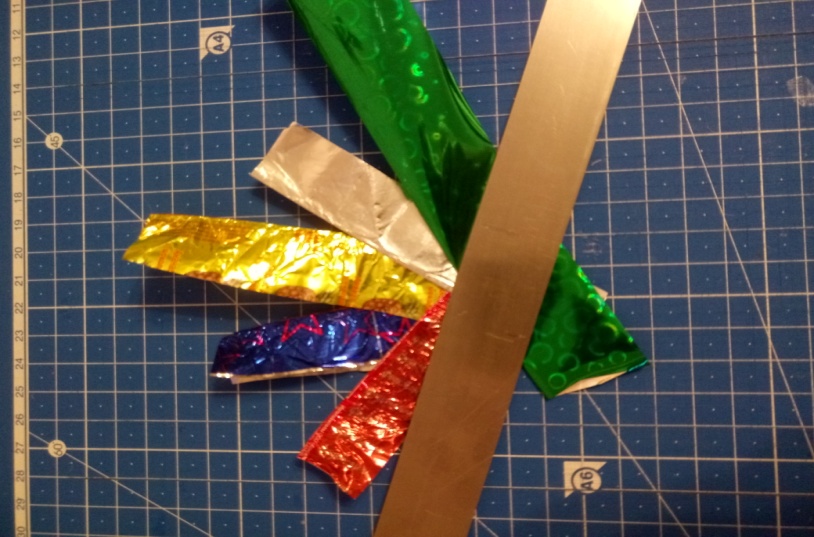 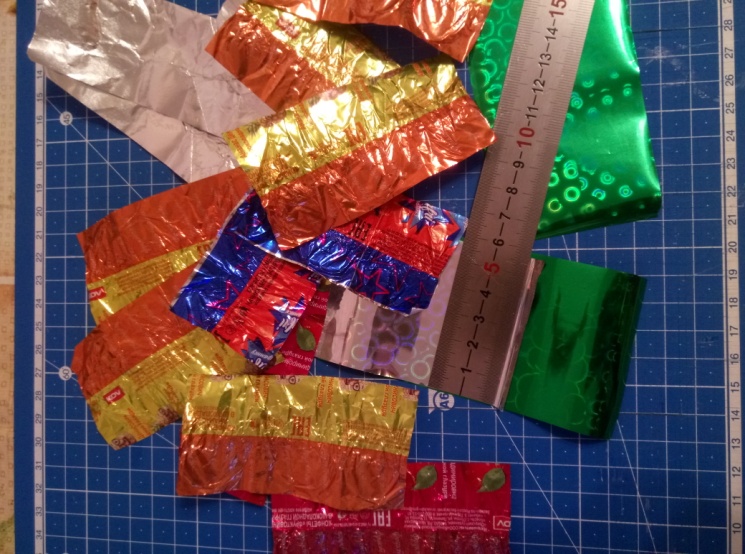 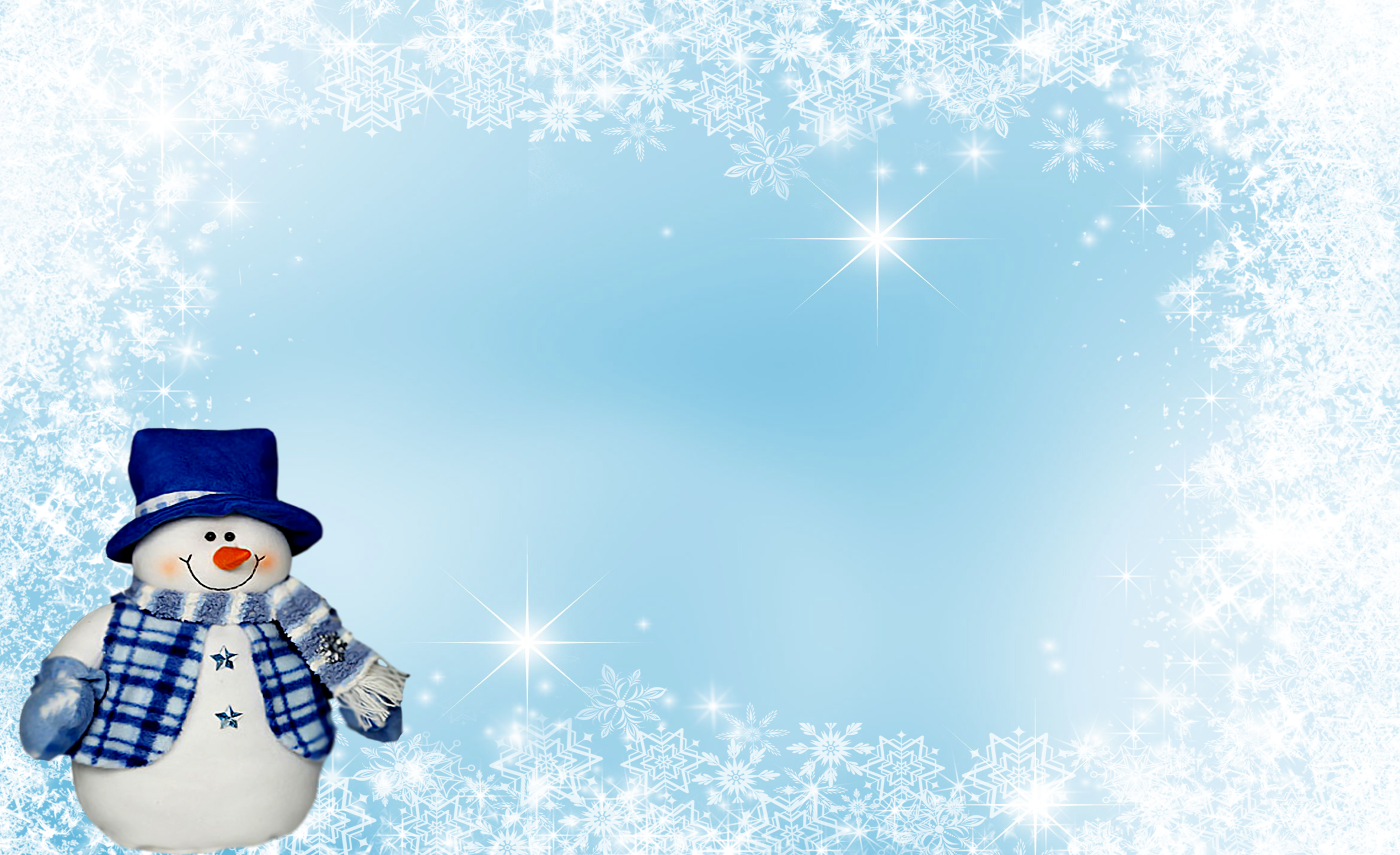 Изготовление:6). Прикреплять полоски начинаем с цифры 1 сгибом к линии. Затем прикрепляем полоску к цифре 2 и т.д. по кругу (прикрепляем полоски малярным скотчем)
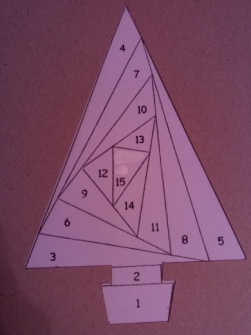 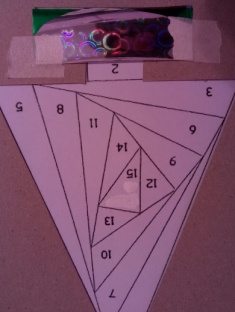 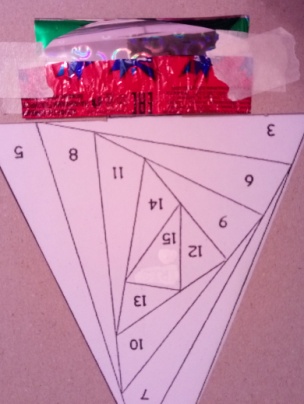 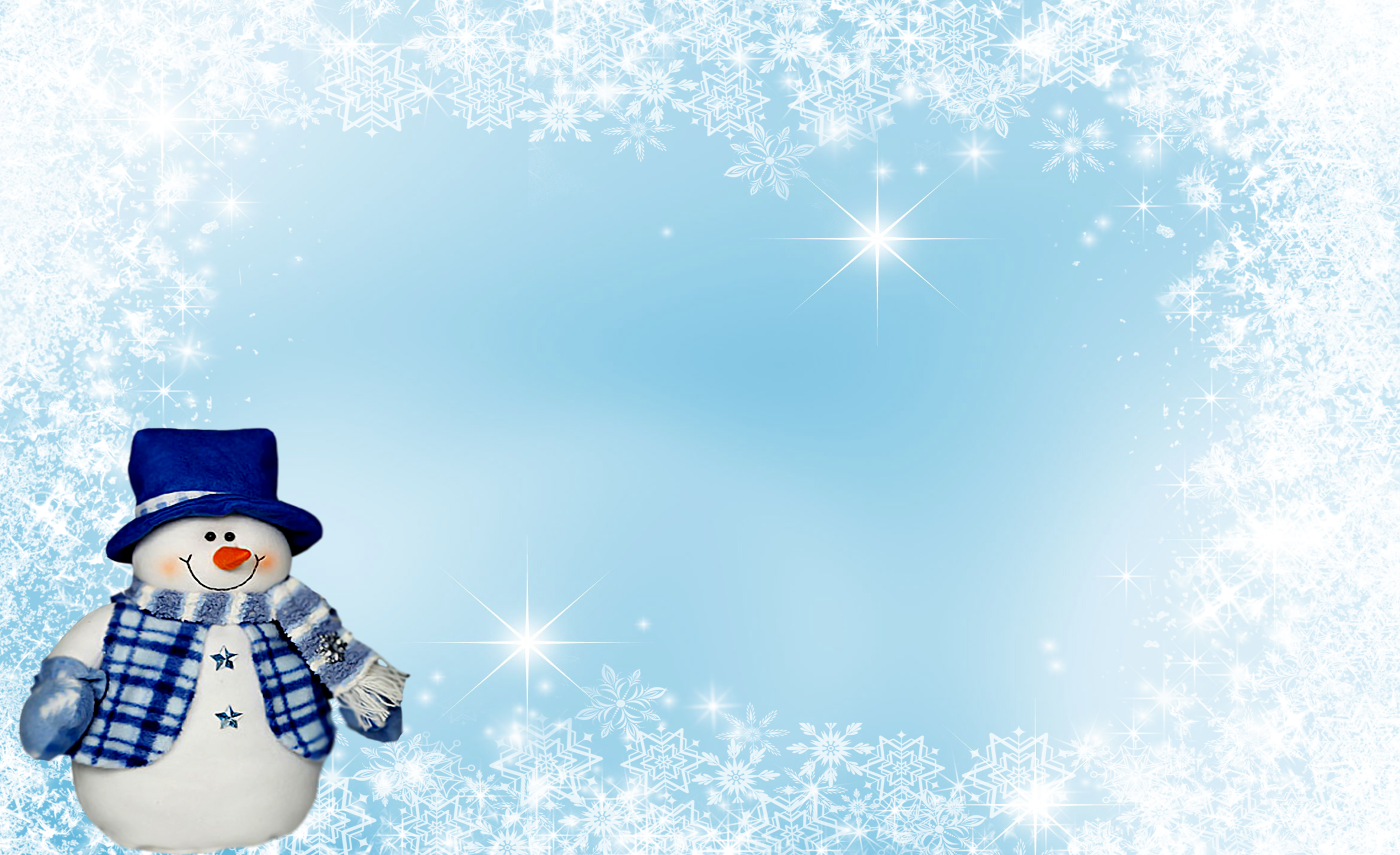 Изготовление:7). Далее прикрепляем полоски к последующим цифрам 3,4,5. Прошли первый круг.
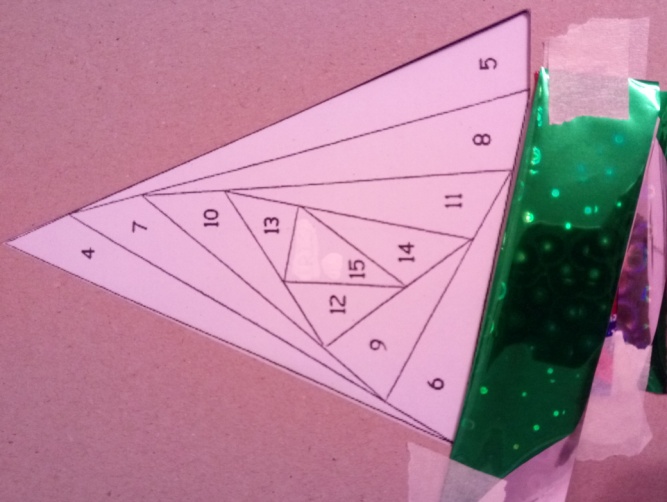 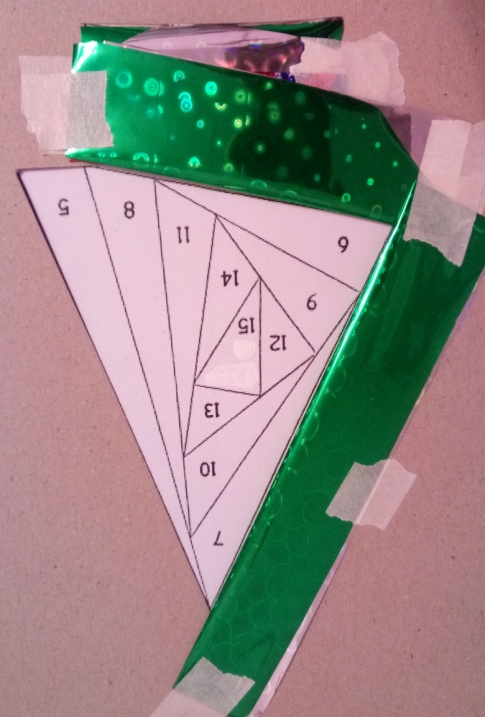 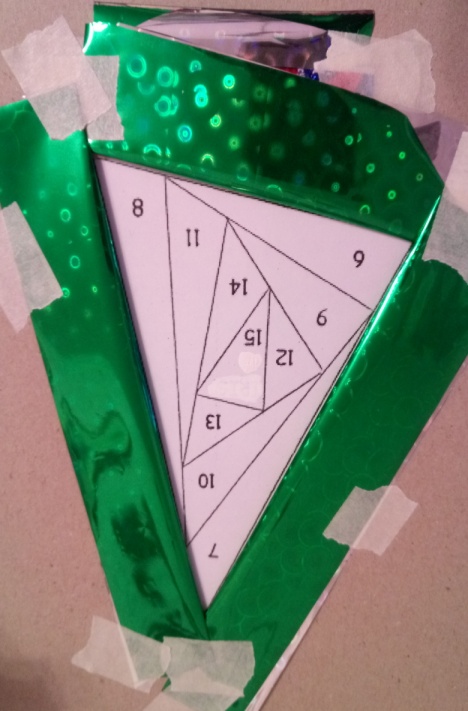 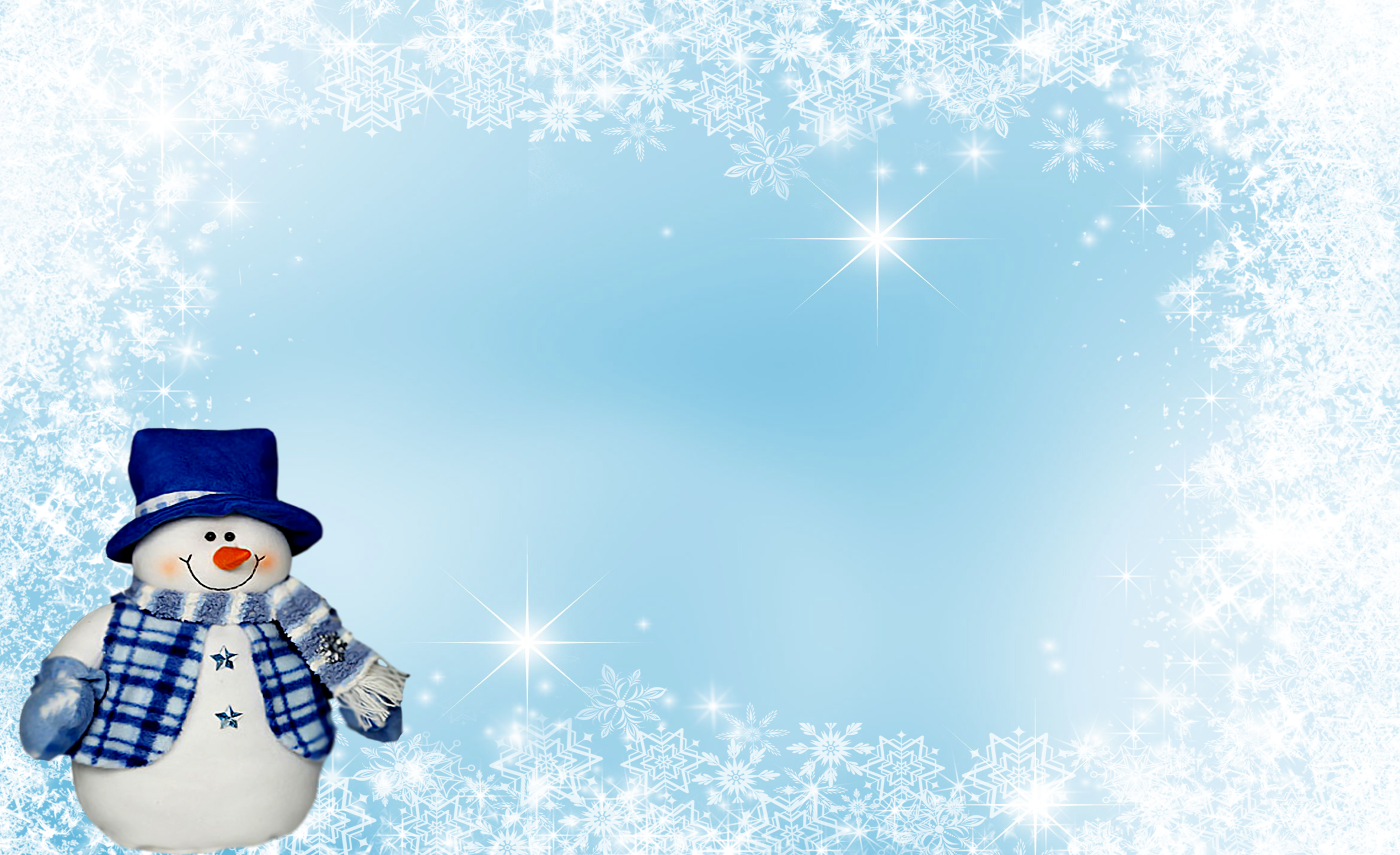 Изготовление:8). Далее прикрепляем полоски следующего круга 6,7,8, и последующего круга 9, 10, 11.
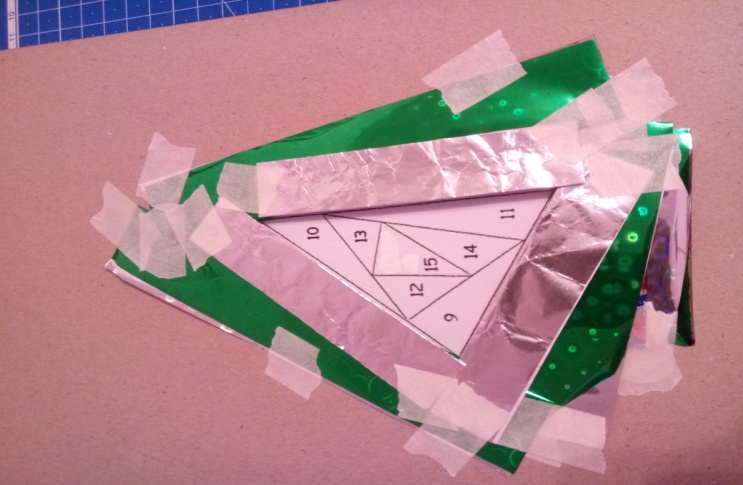 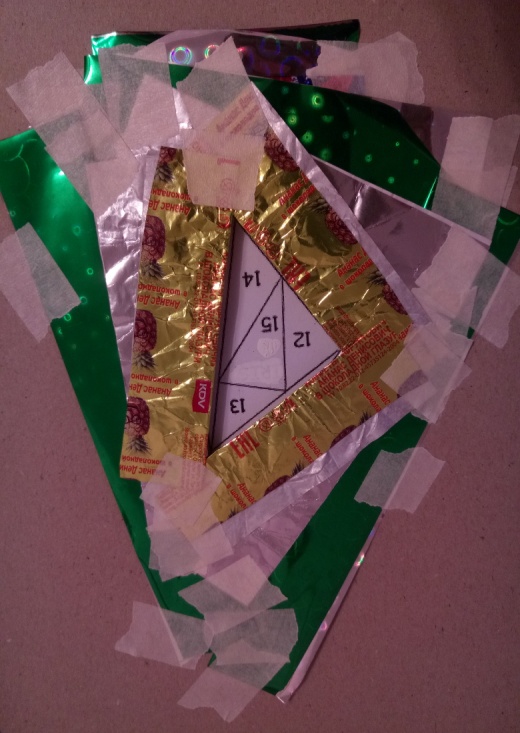 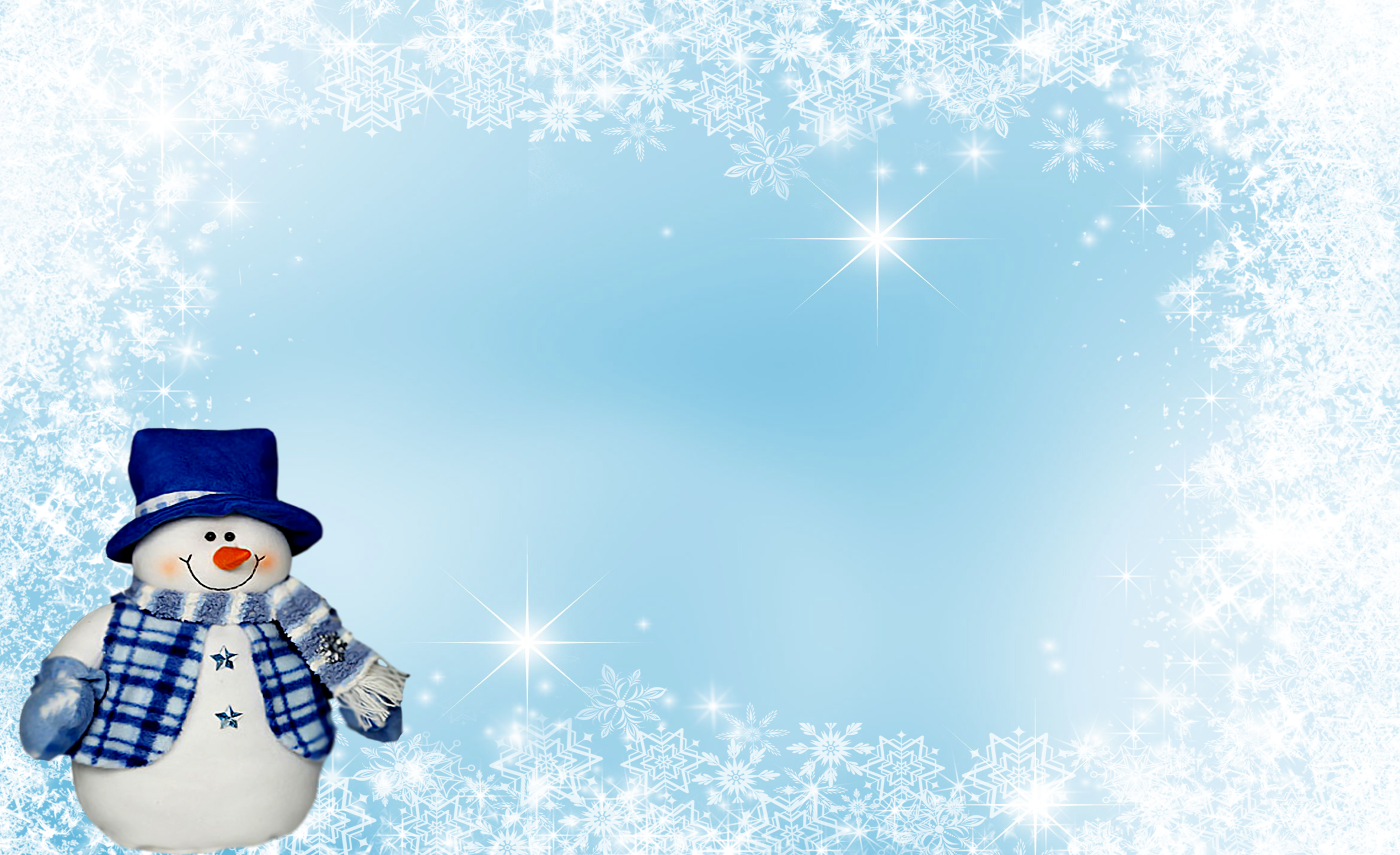 Изготовление: 9). Далее прикрепляем полоски следующего круга 12,13,14 .
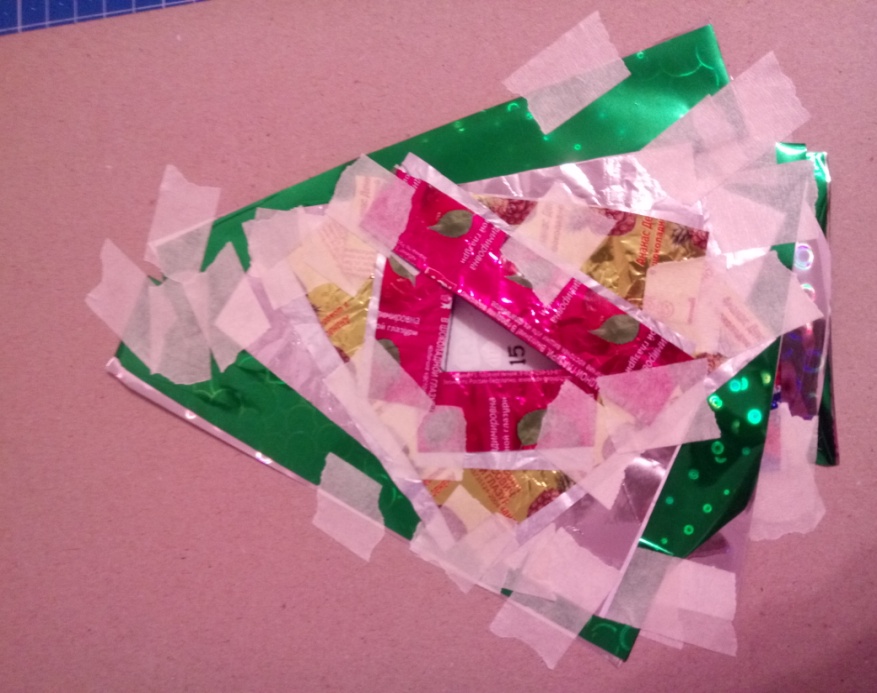 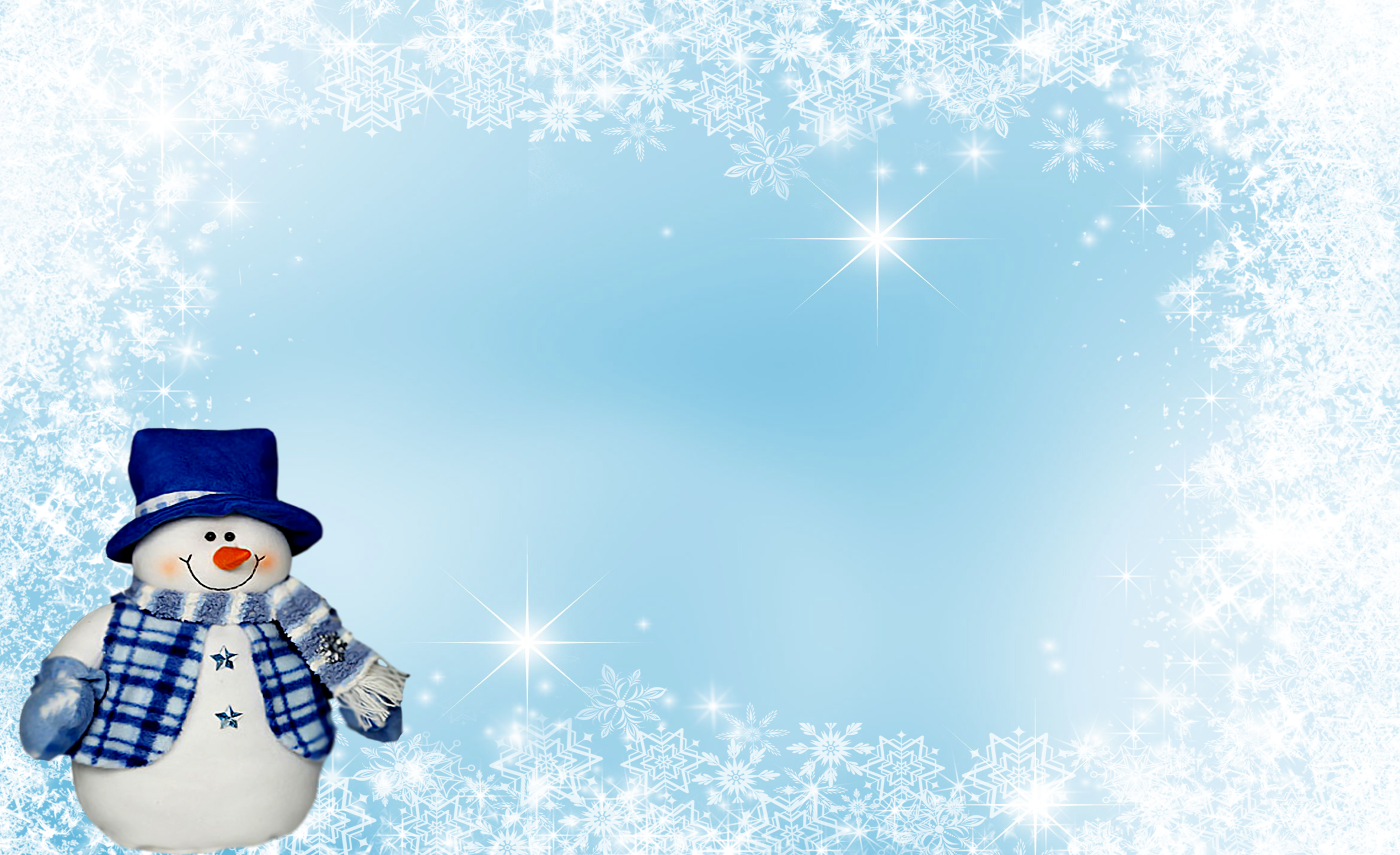 Изготовление: 10). Прикрепляем последнюю полоску 15 .
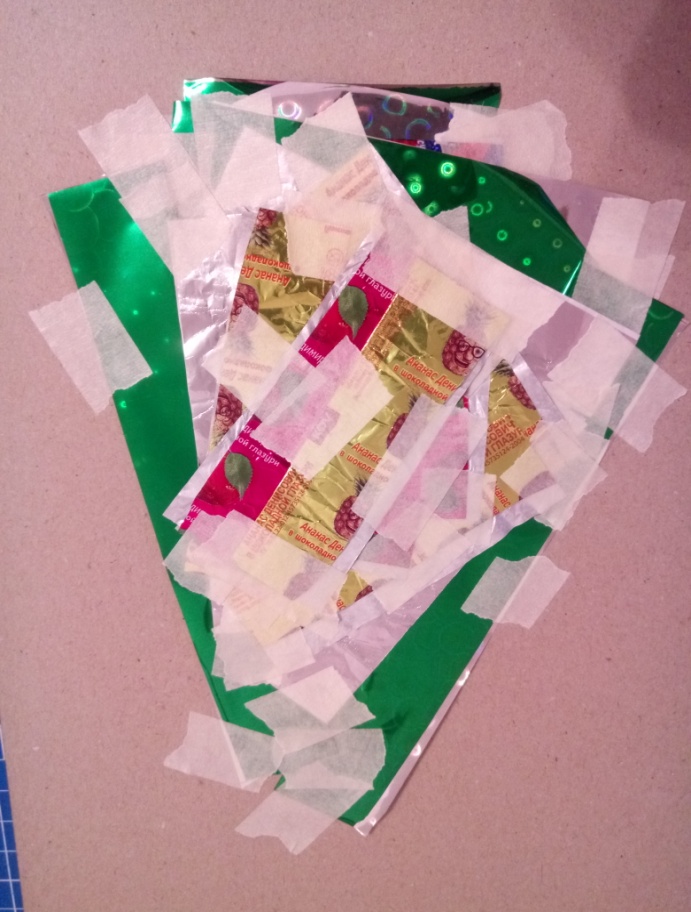 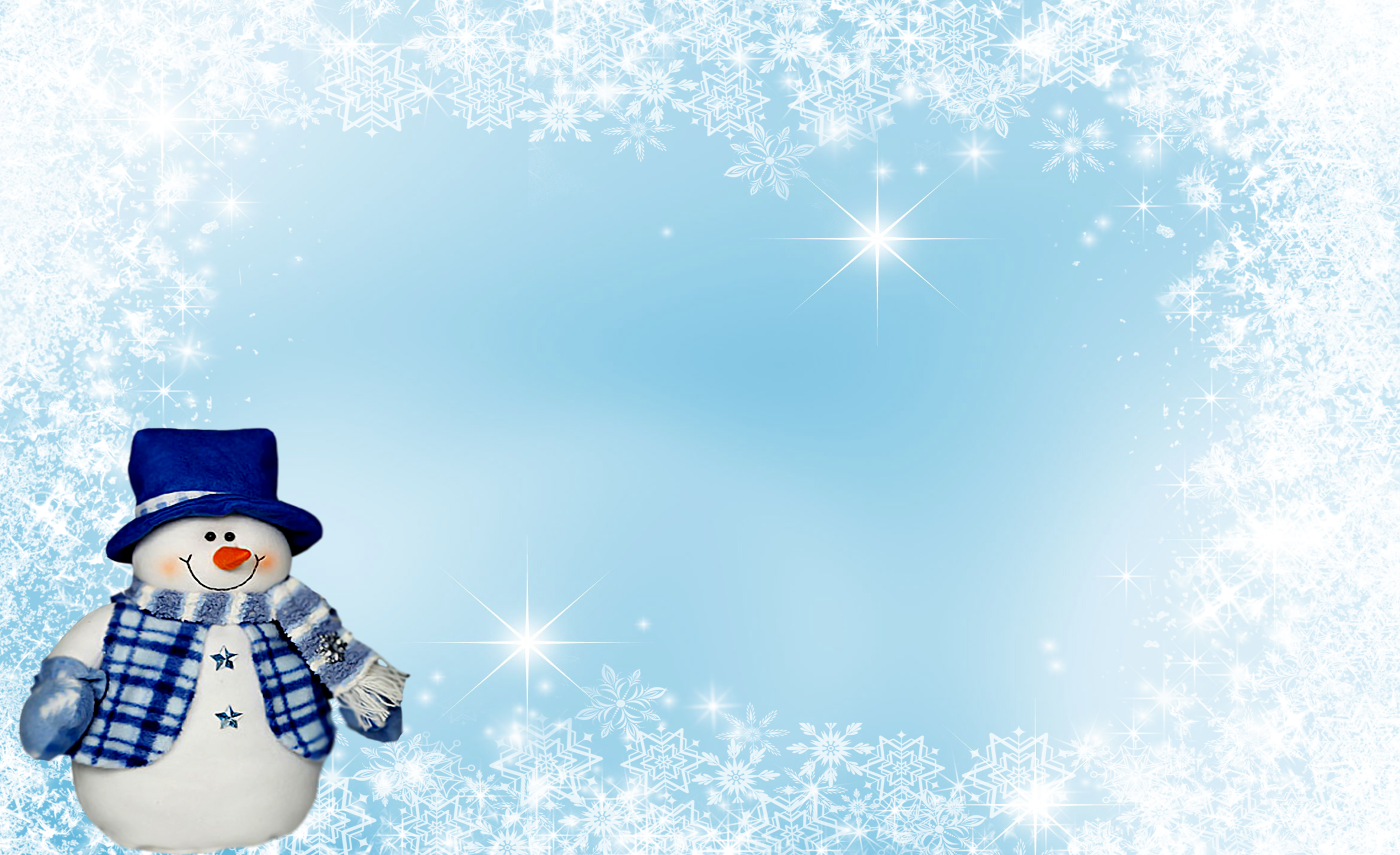 Изготовление: 11). Открепляем трафарет и смотрим что получилось
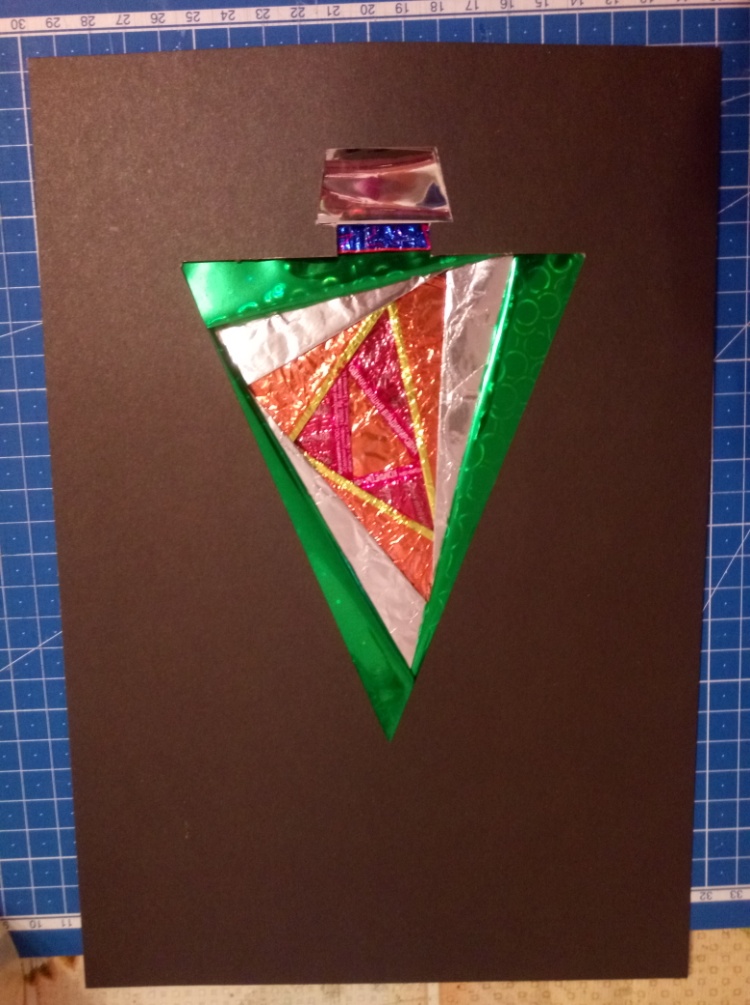 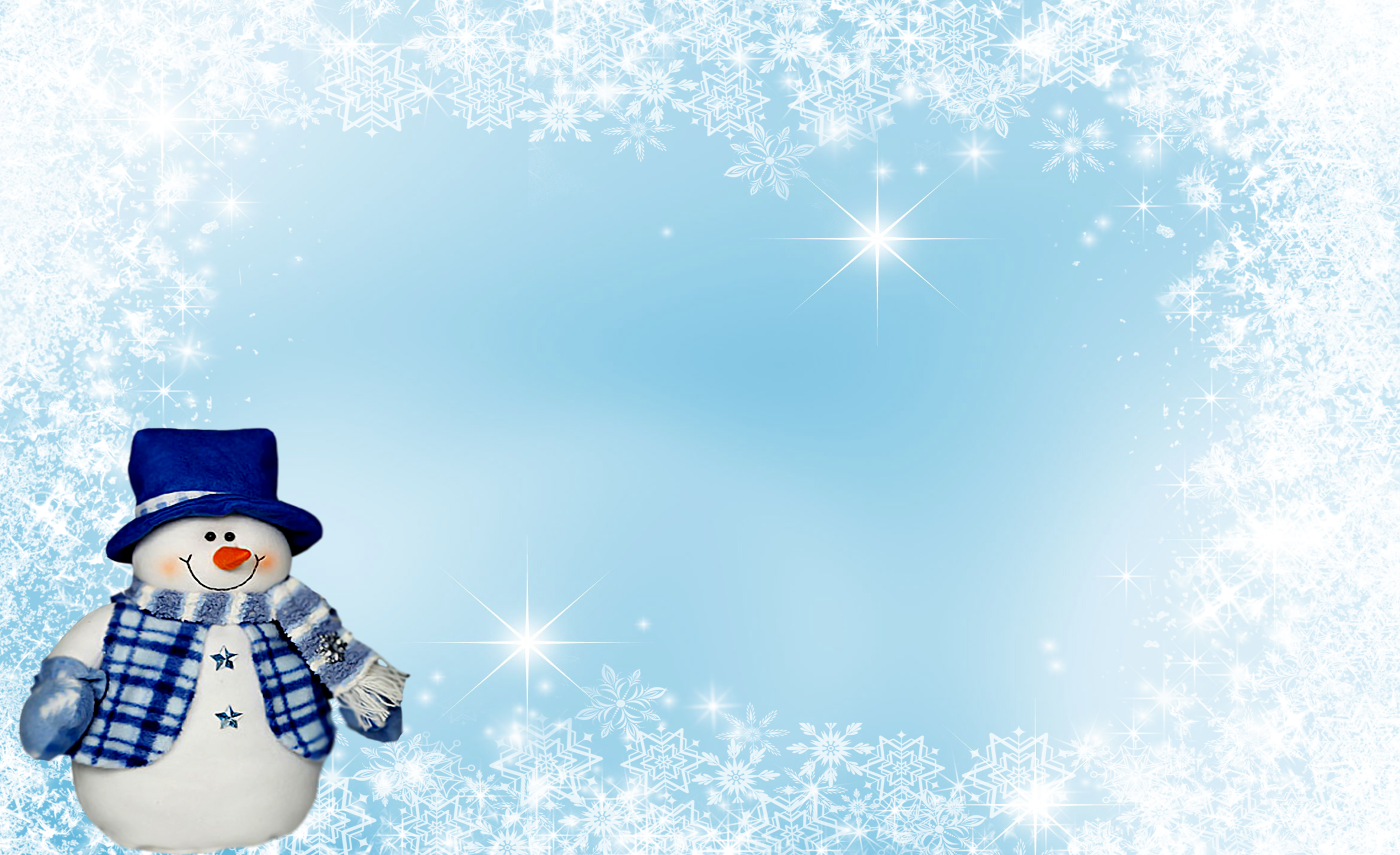 Изготовление: 12). Закрепляем широким скотчем с изнаночной стороны (для надежности)
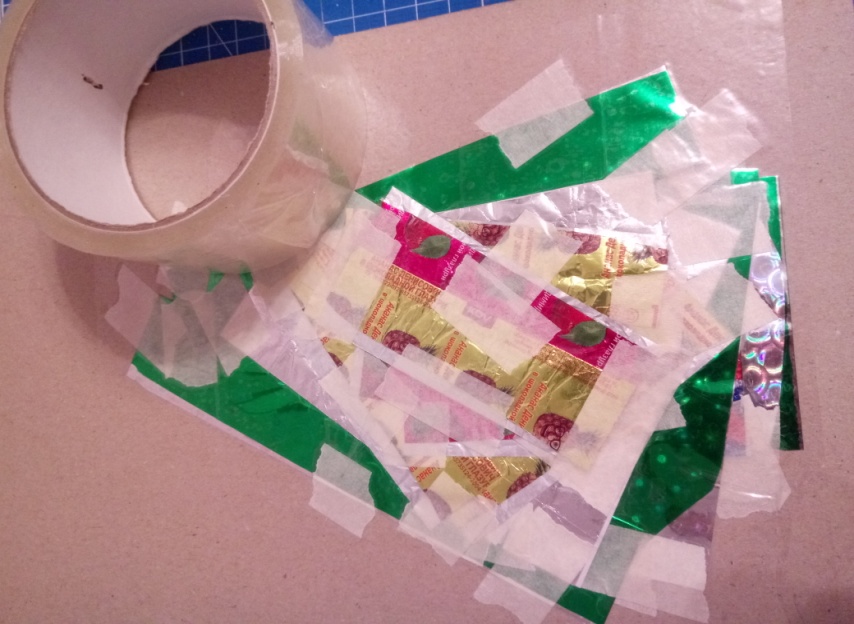 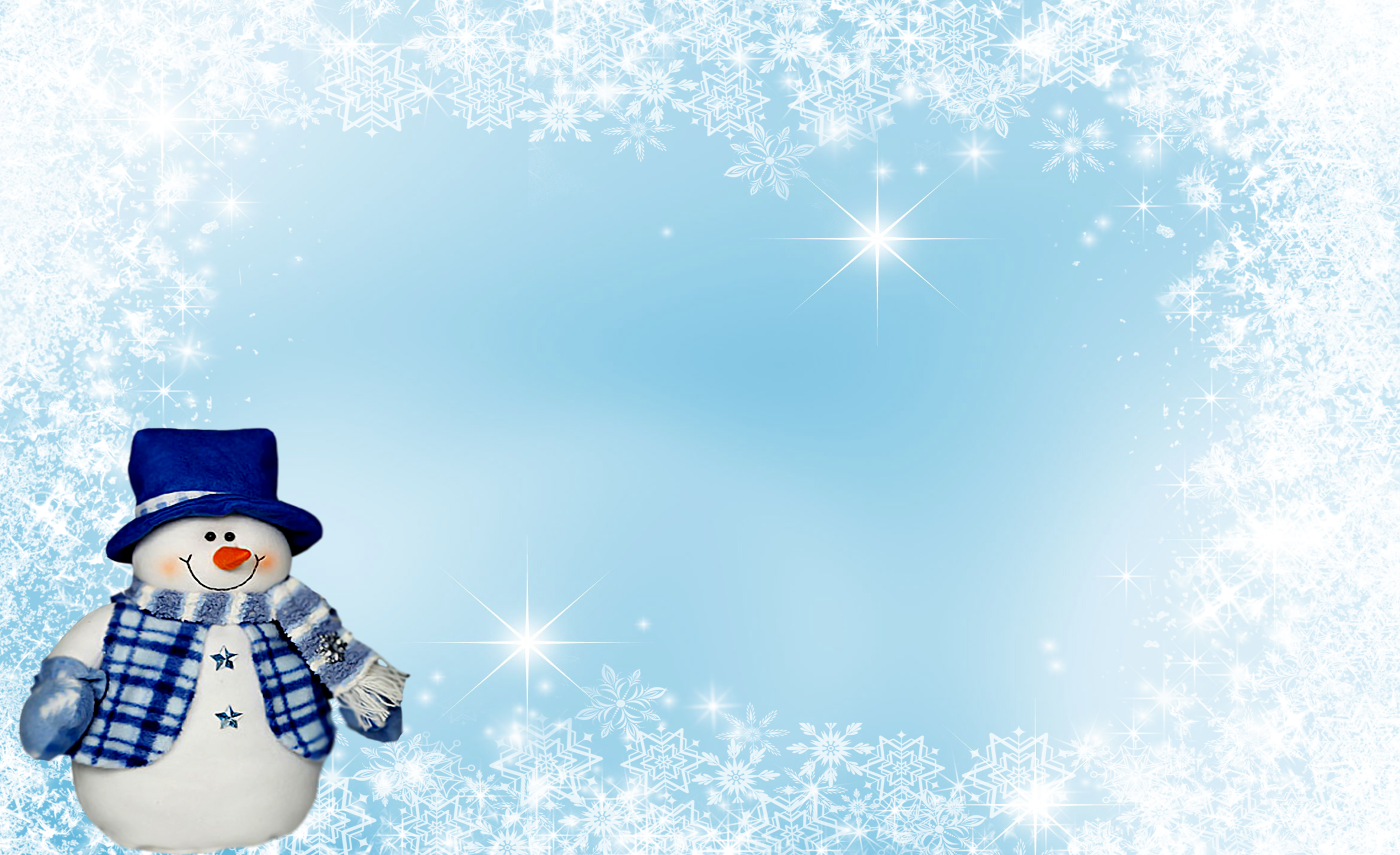 Изготовление: 13). Приклеиваем декоративную тесьму
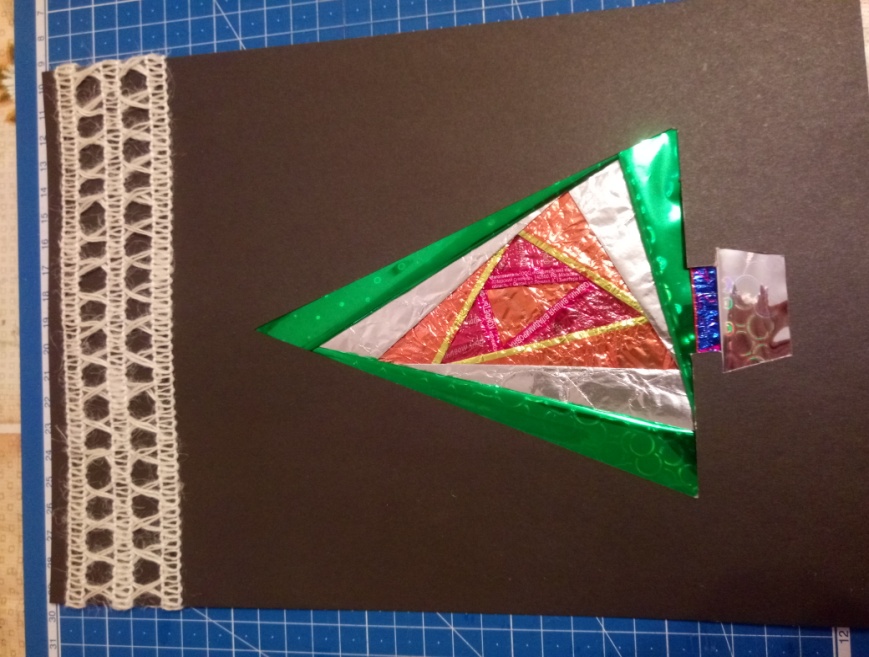 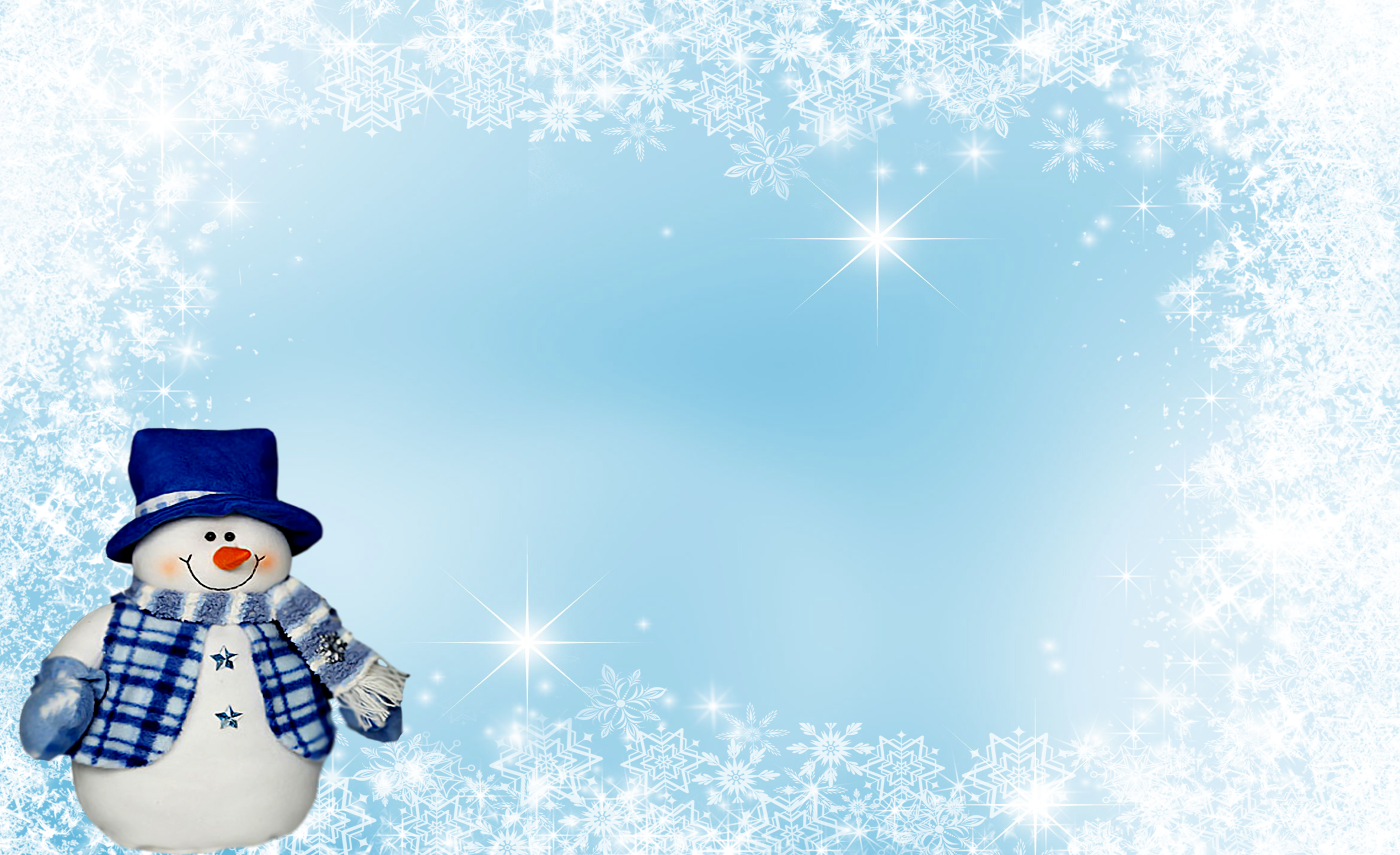 Изготовление: 14). Прикрепляем декоративные элементы
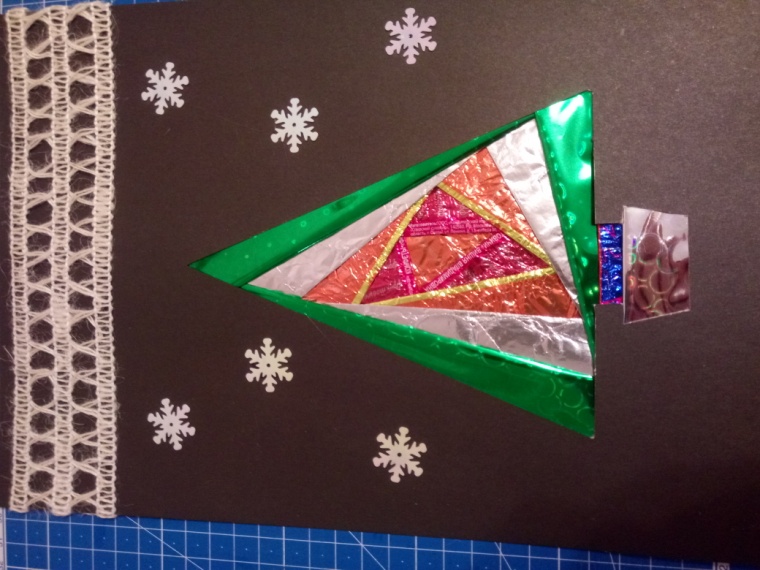 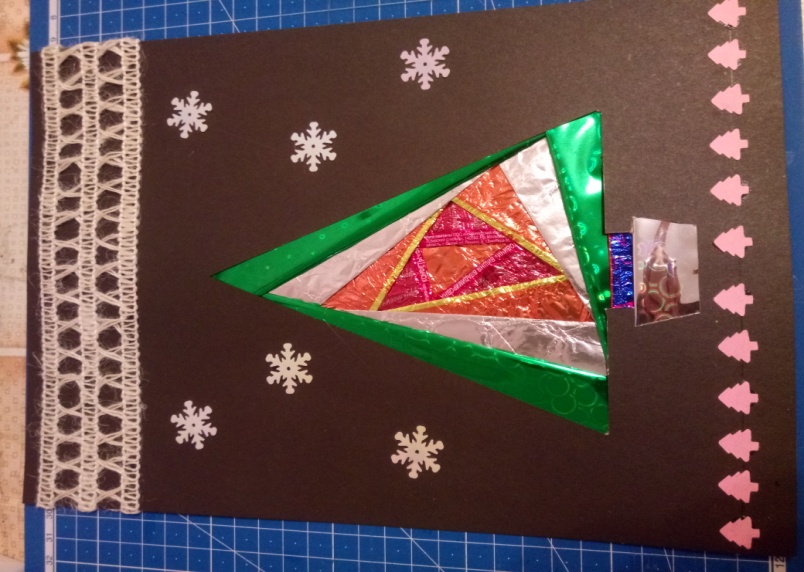 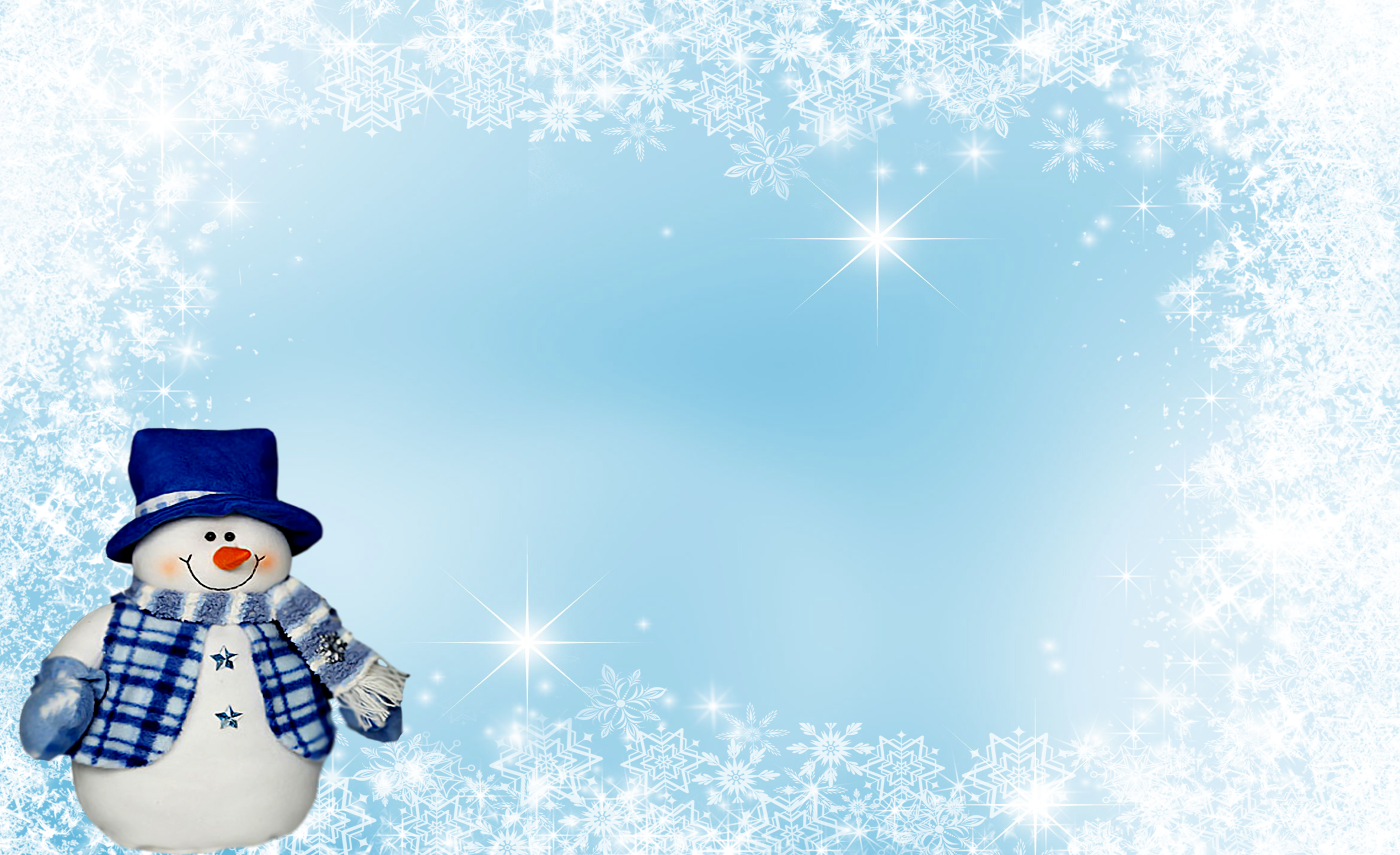 Изготовление: 15). Помещаем работу в рамку
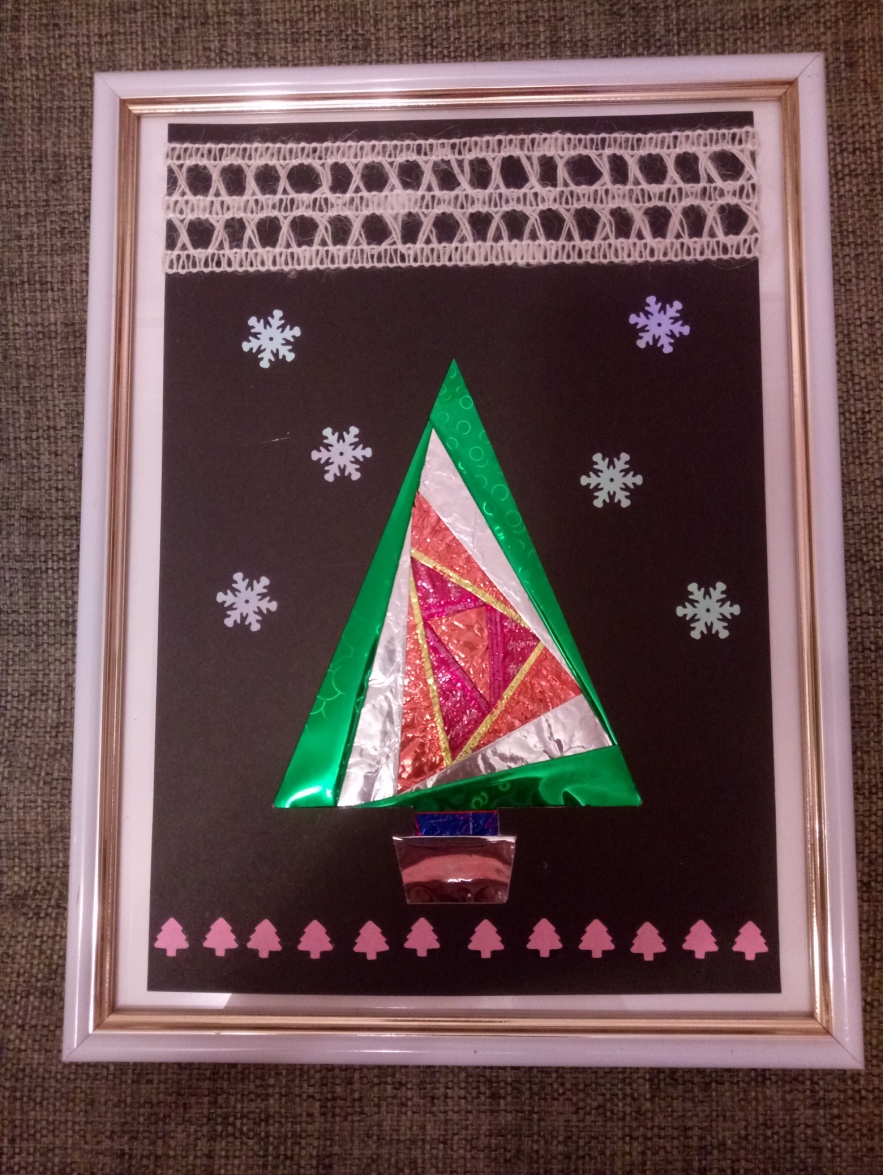 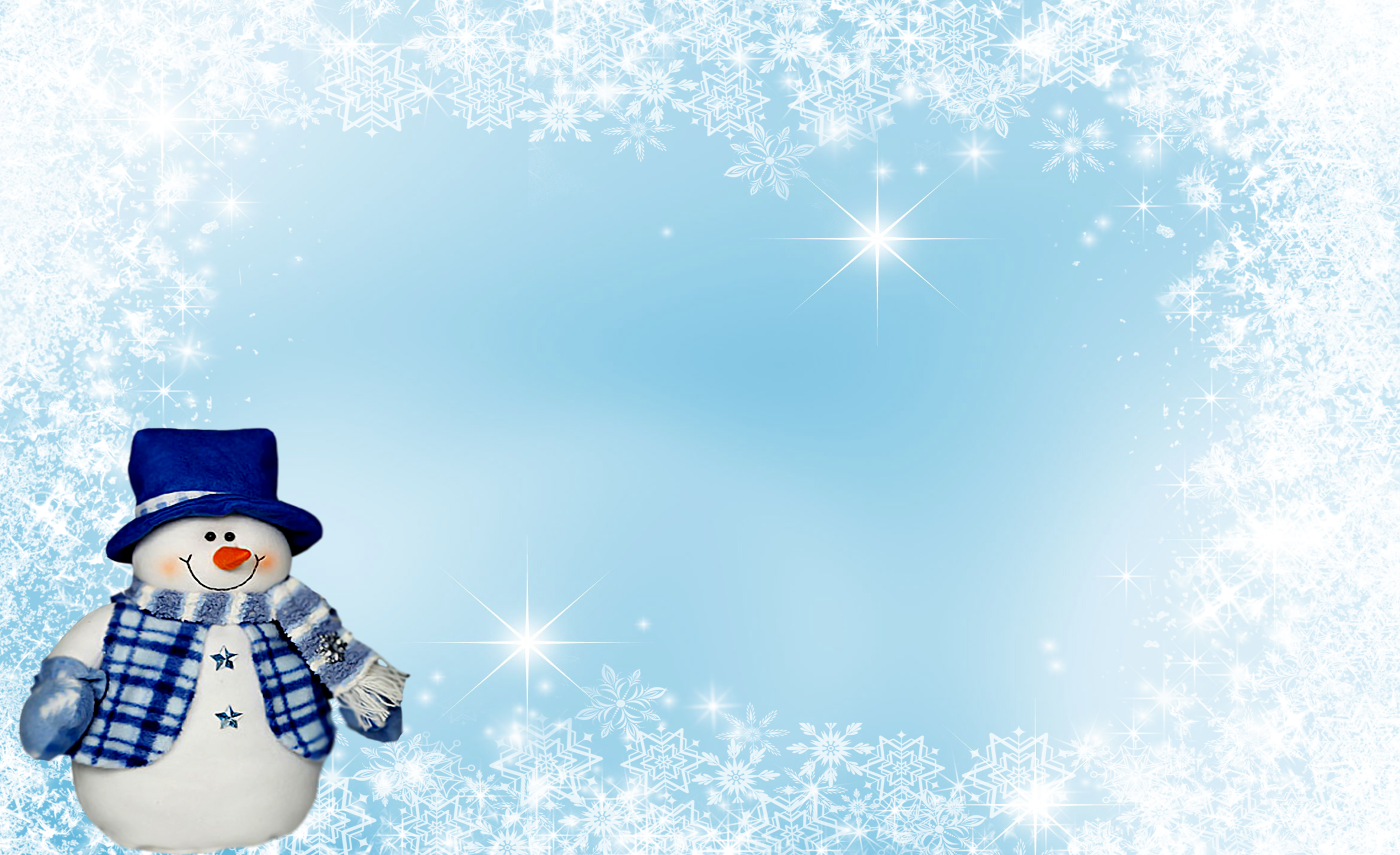 Спасибо за внимание!